Two CRAFT-based programs in a Swedish context
Ola SiljeholmSTAD, Centre for Psychiatry Research, 
Department of Clinical Neuroscience 
Karolinska Institutet

AFINet online, September 19th, 2024
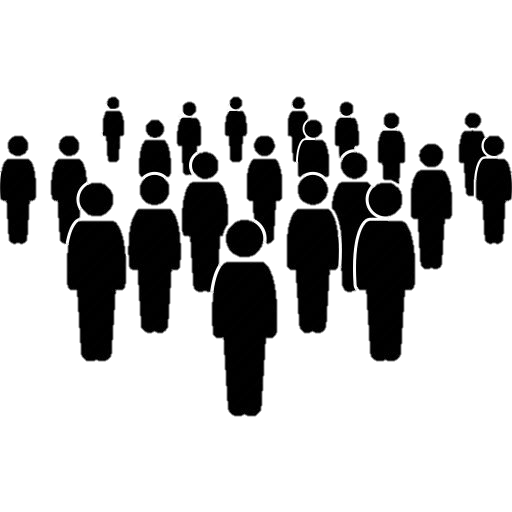 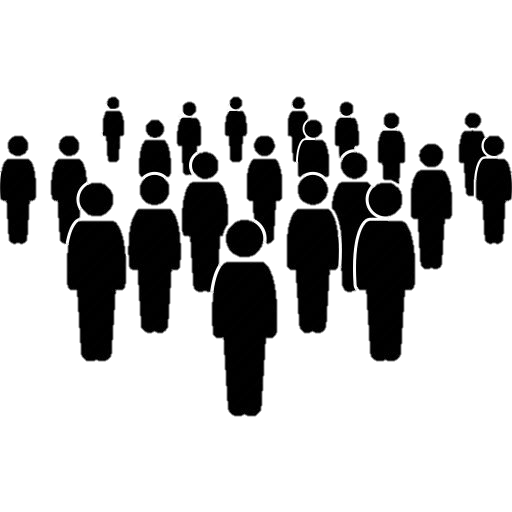 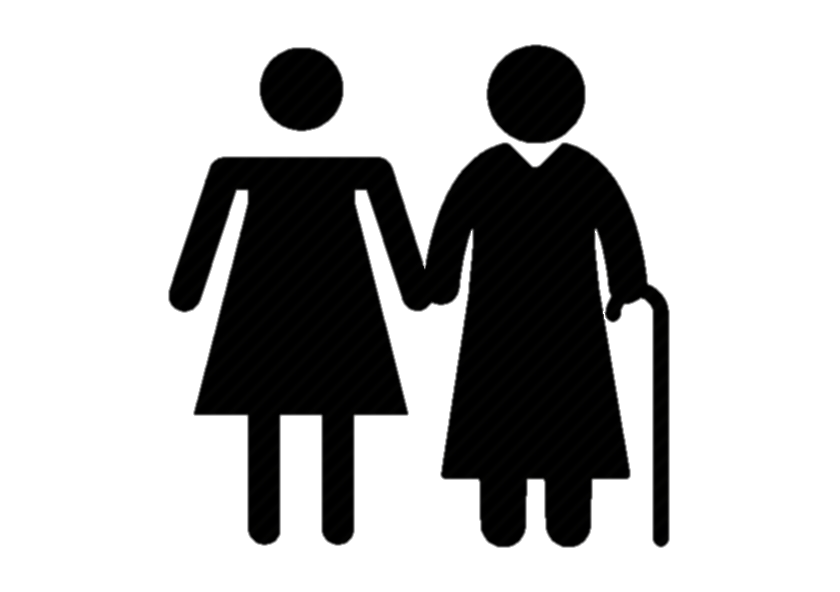 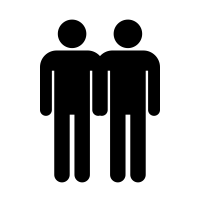 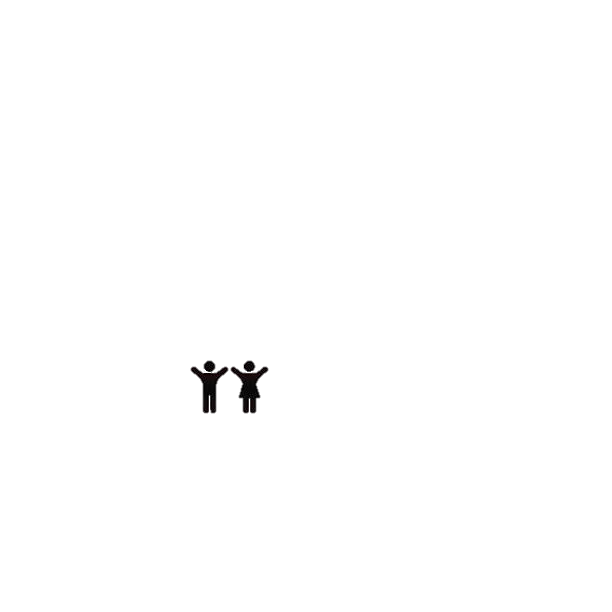 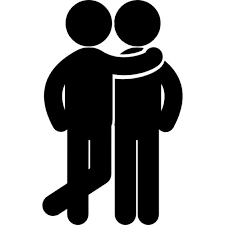 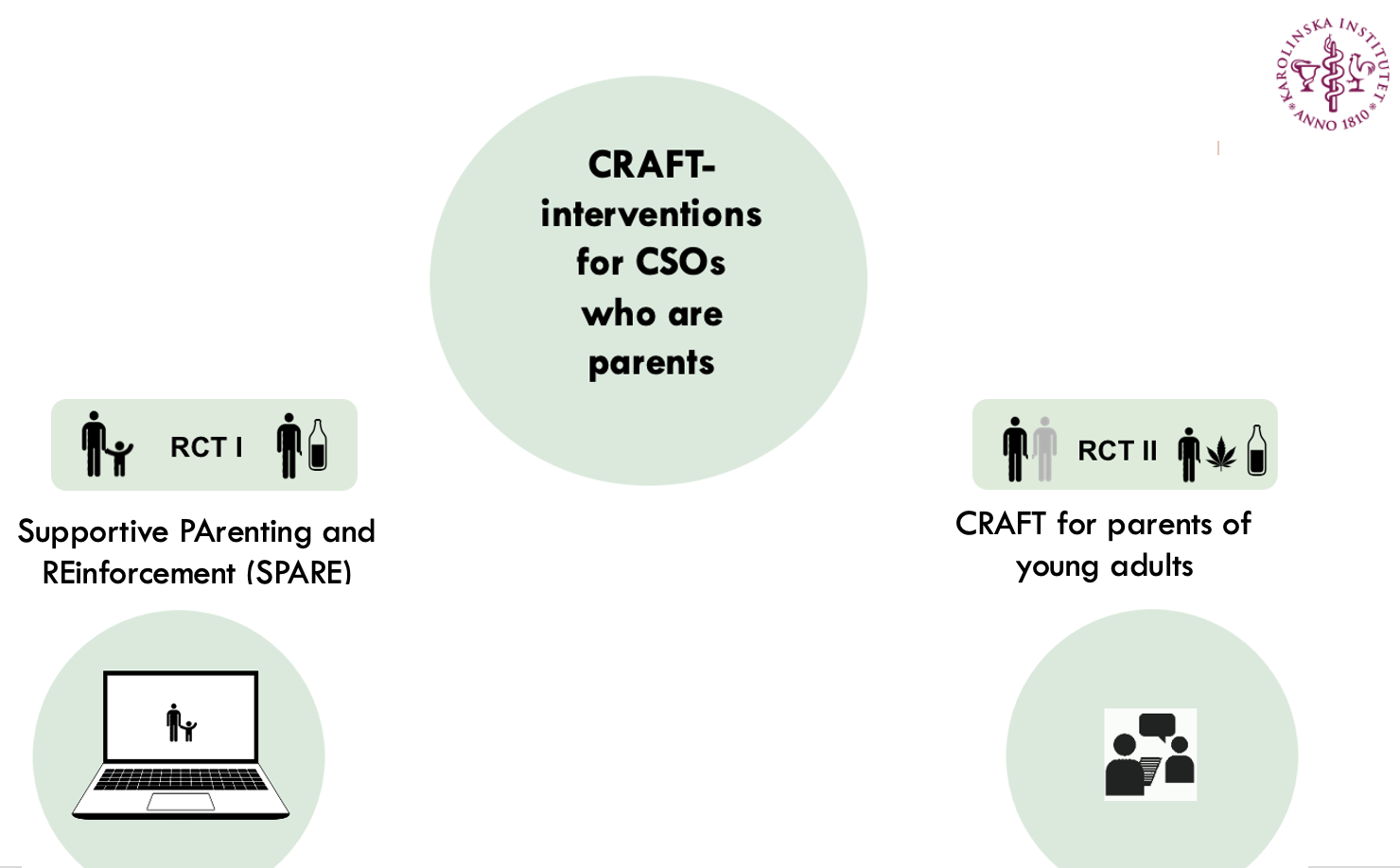 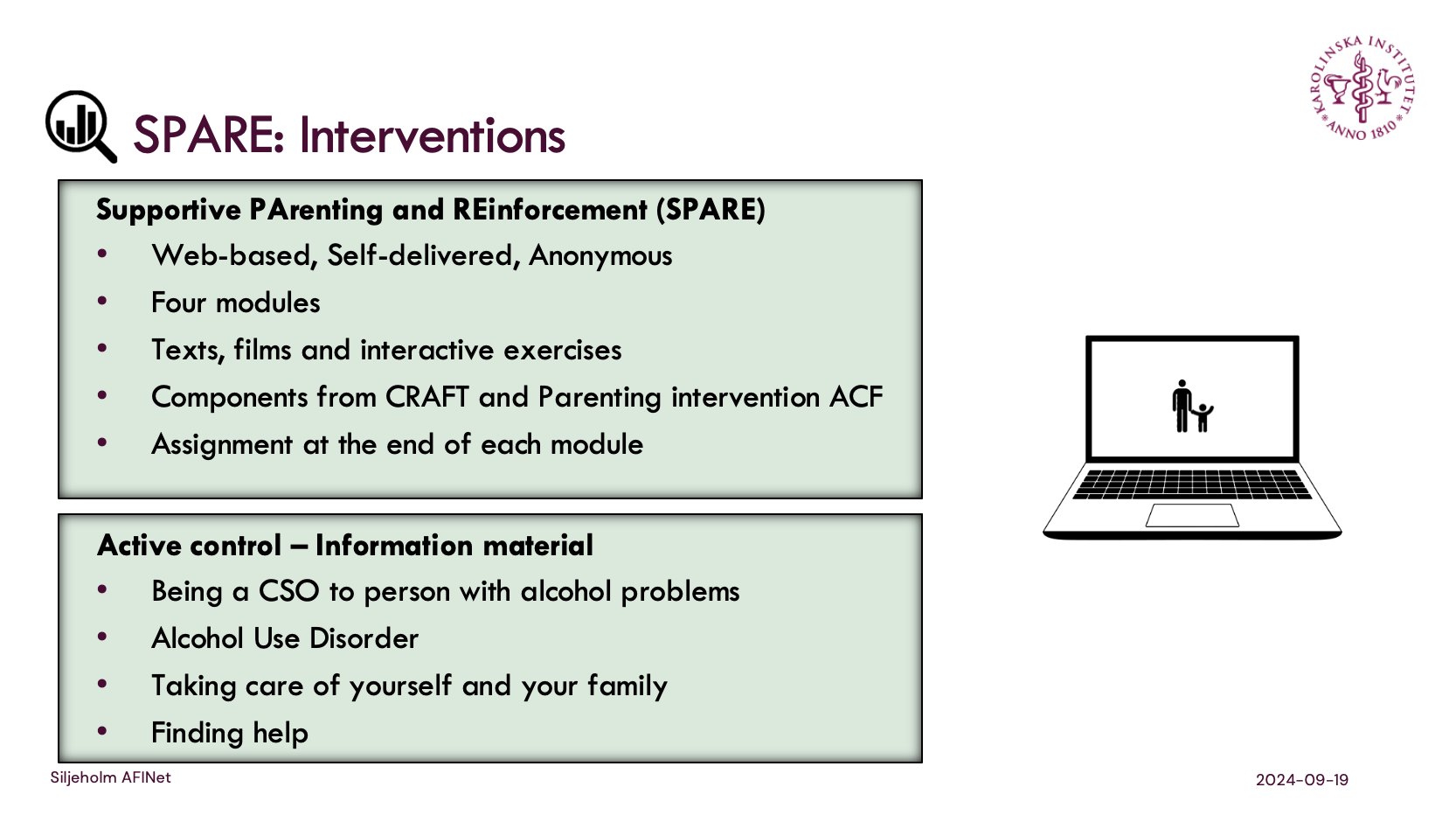 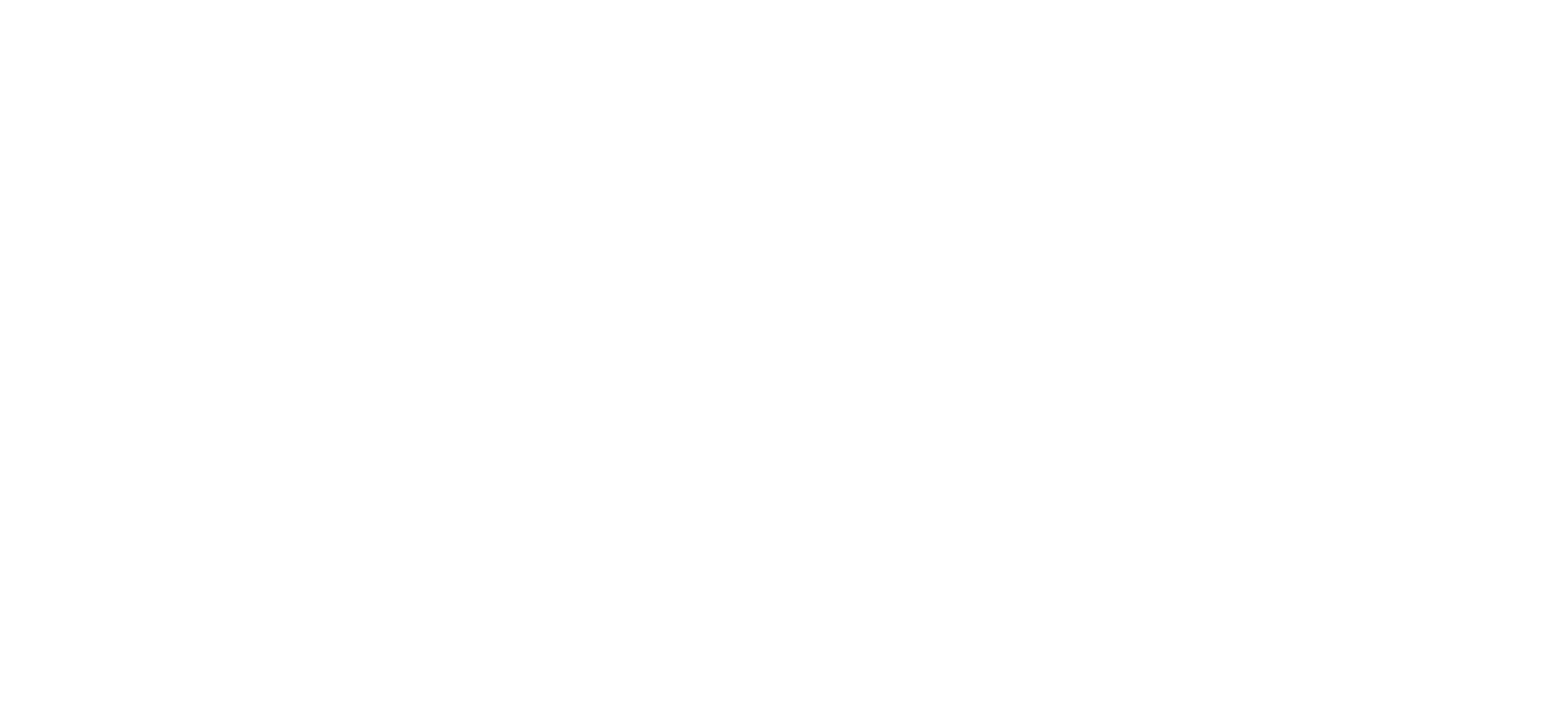 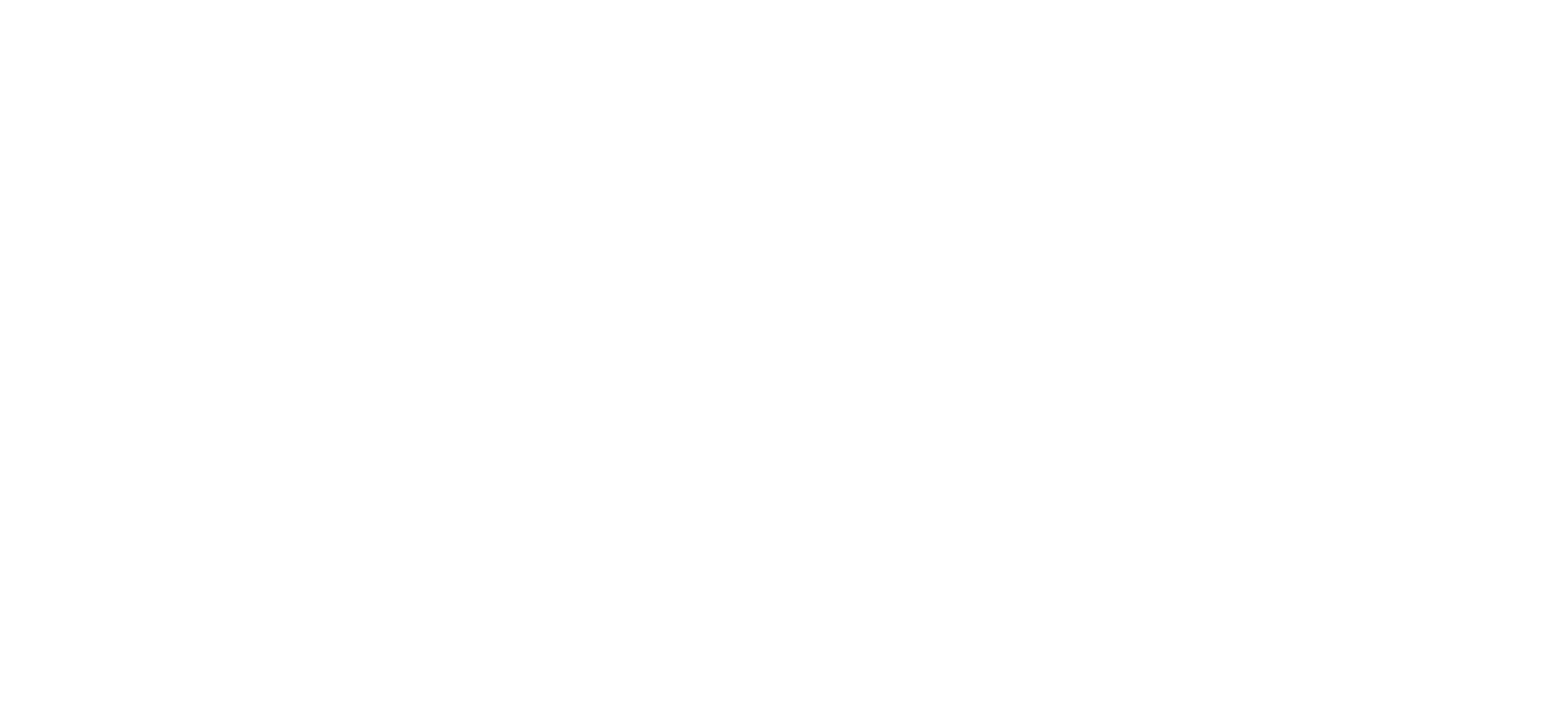 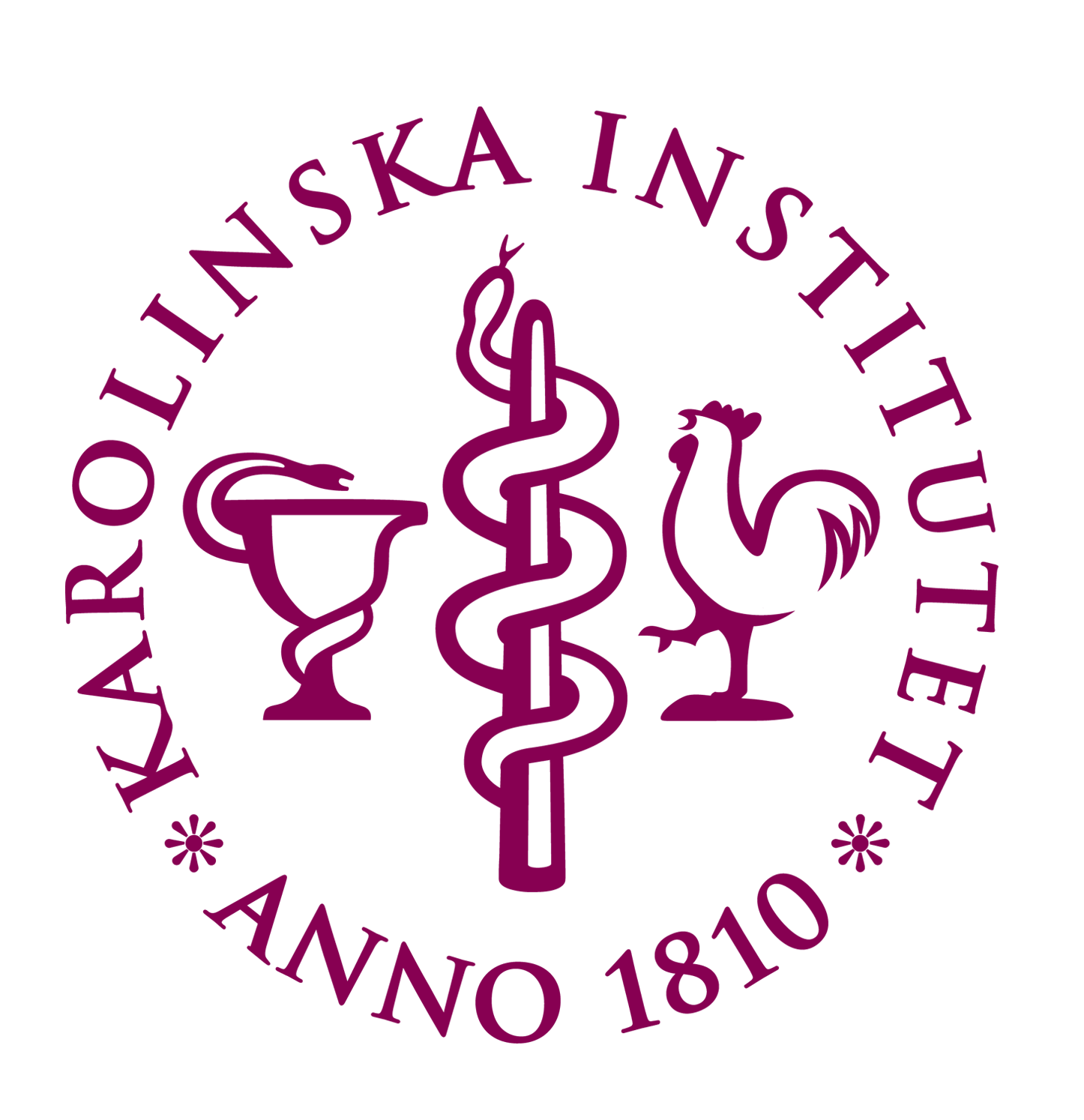 SPARE: Aims and method
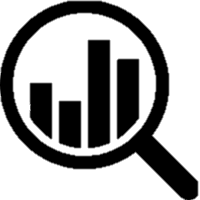 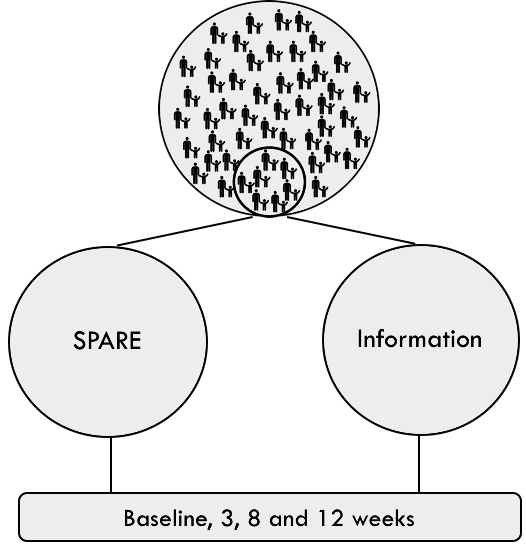 Participants
Parents sharing a child (age: 3-11) with a problem drinking co-parent
Aim
Investigate efficacy of SPARE compared to Information Material in improving mental health of children affected by parental alcohol use

Primary outcome
Children’s mental health

Secondary outcomes
CSO’s mental health
CSO’s parental self-efficacy
Co-parent’s alcohol consumption and dependence
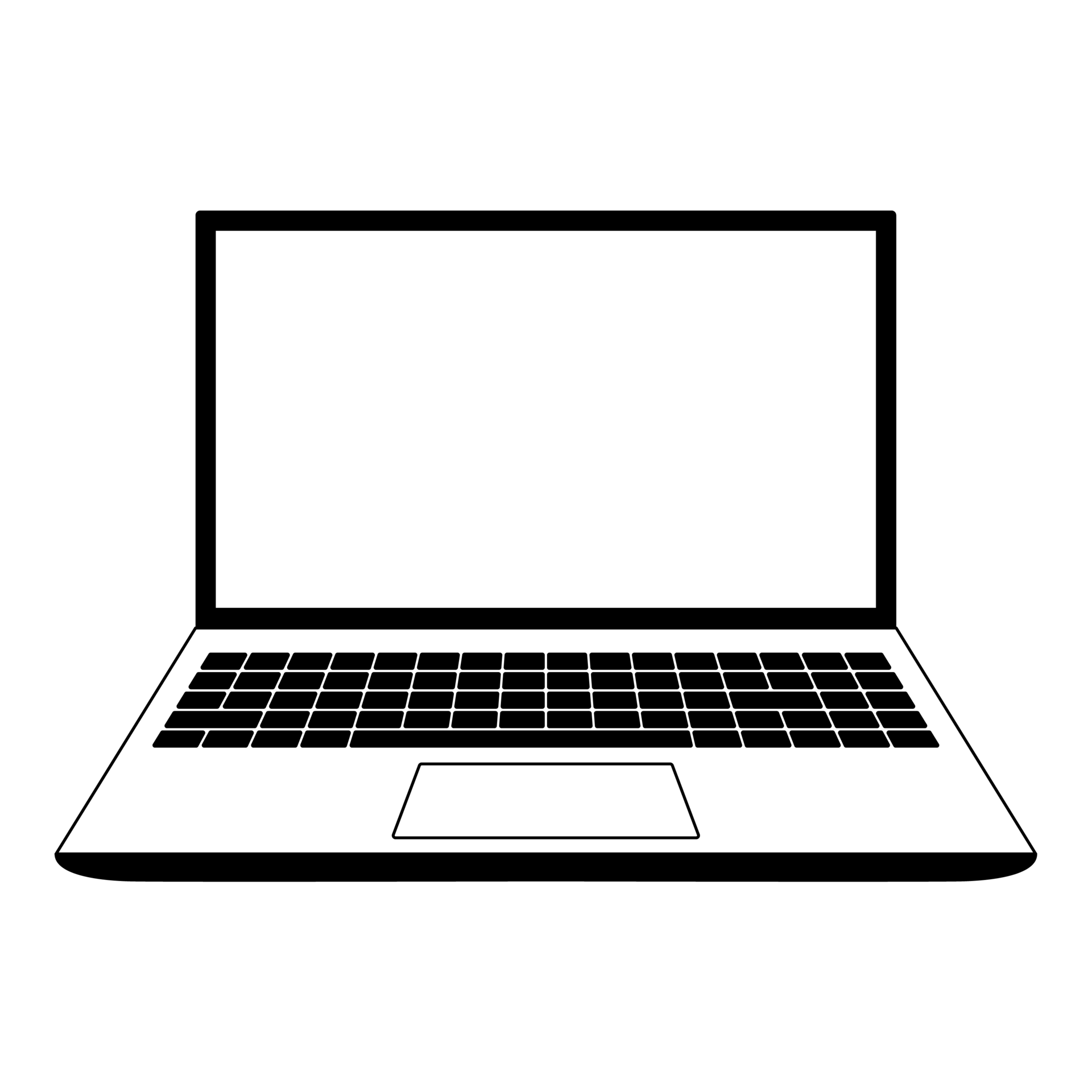 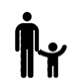 Funding: Public Health Agency of Sweden, The Research Council of the Swedish Alcohol Retailing Monopoly (SRA)
2024-09-19
Siljeholm AFINet
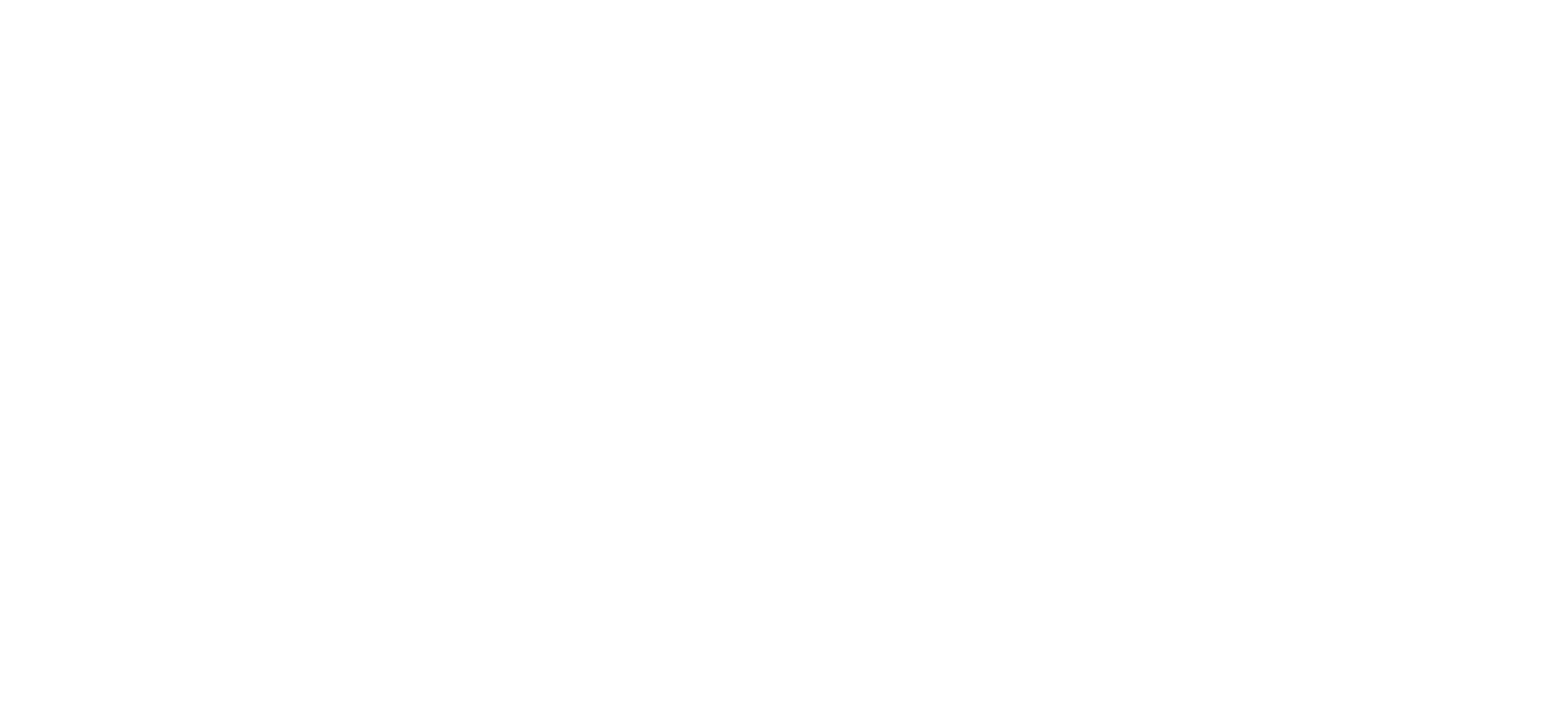 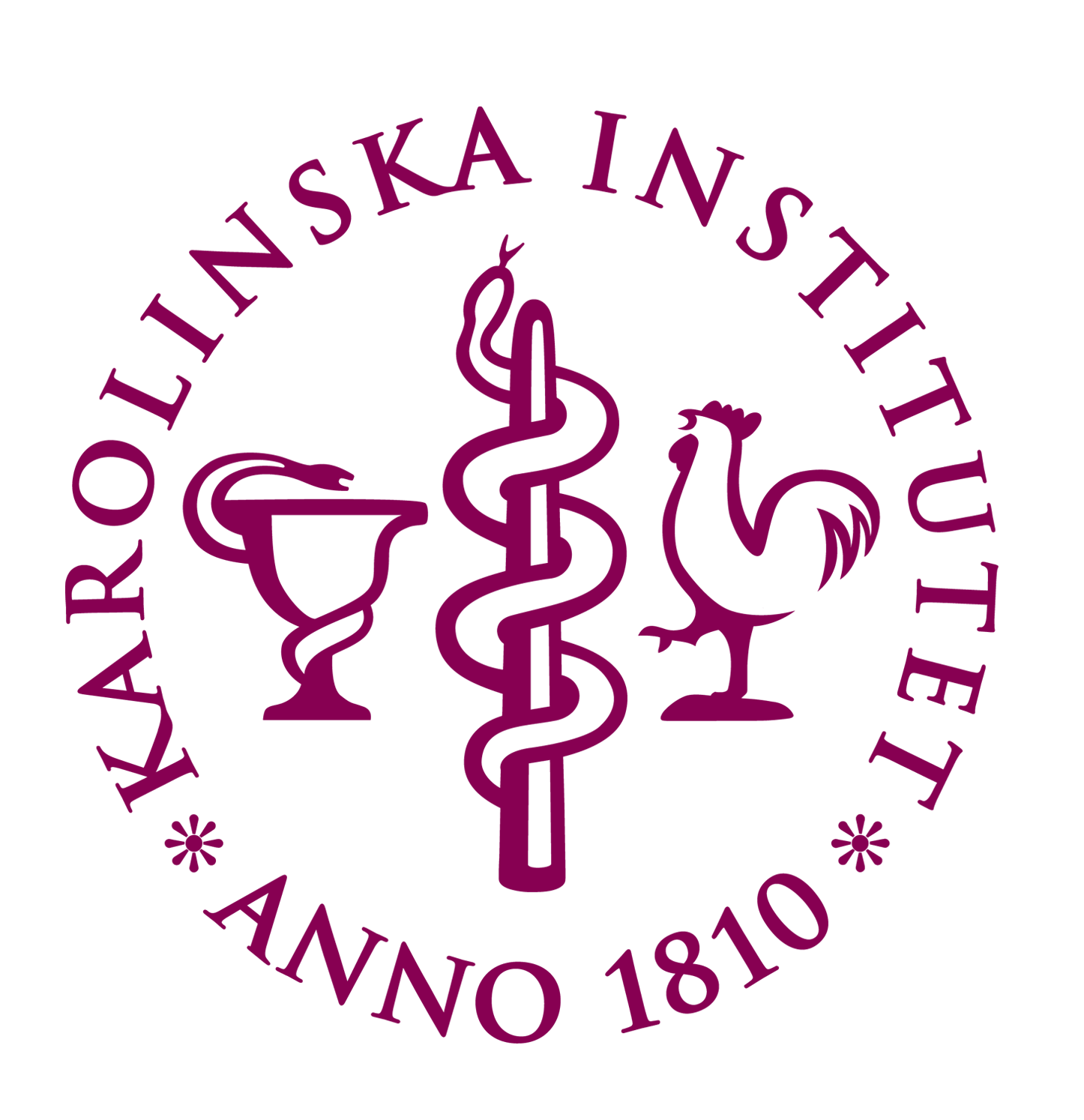 SPARE: Results - Participants
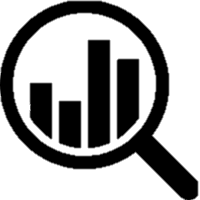 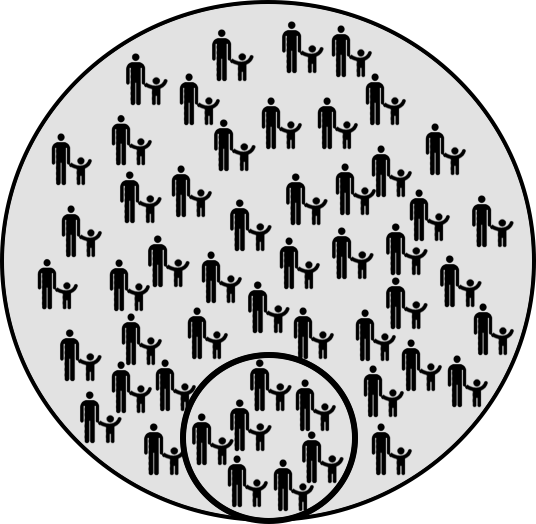 Large proportion of applicants ineligible
Co-parent violence
CSO mental health
CSO in support program
2024-09-19
Siljeholm AFINet
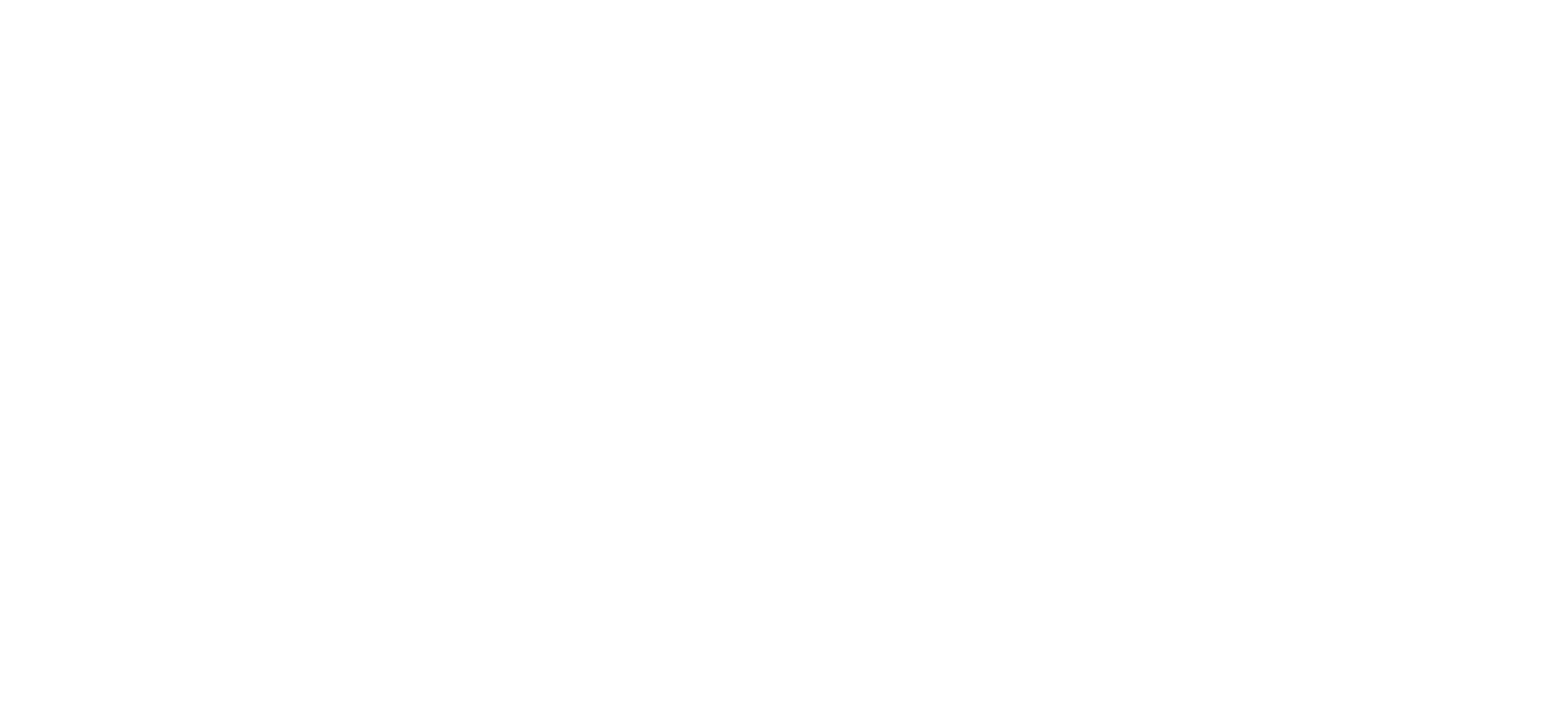 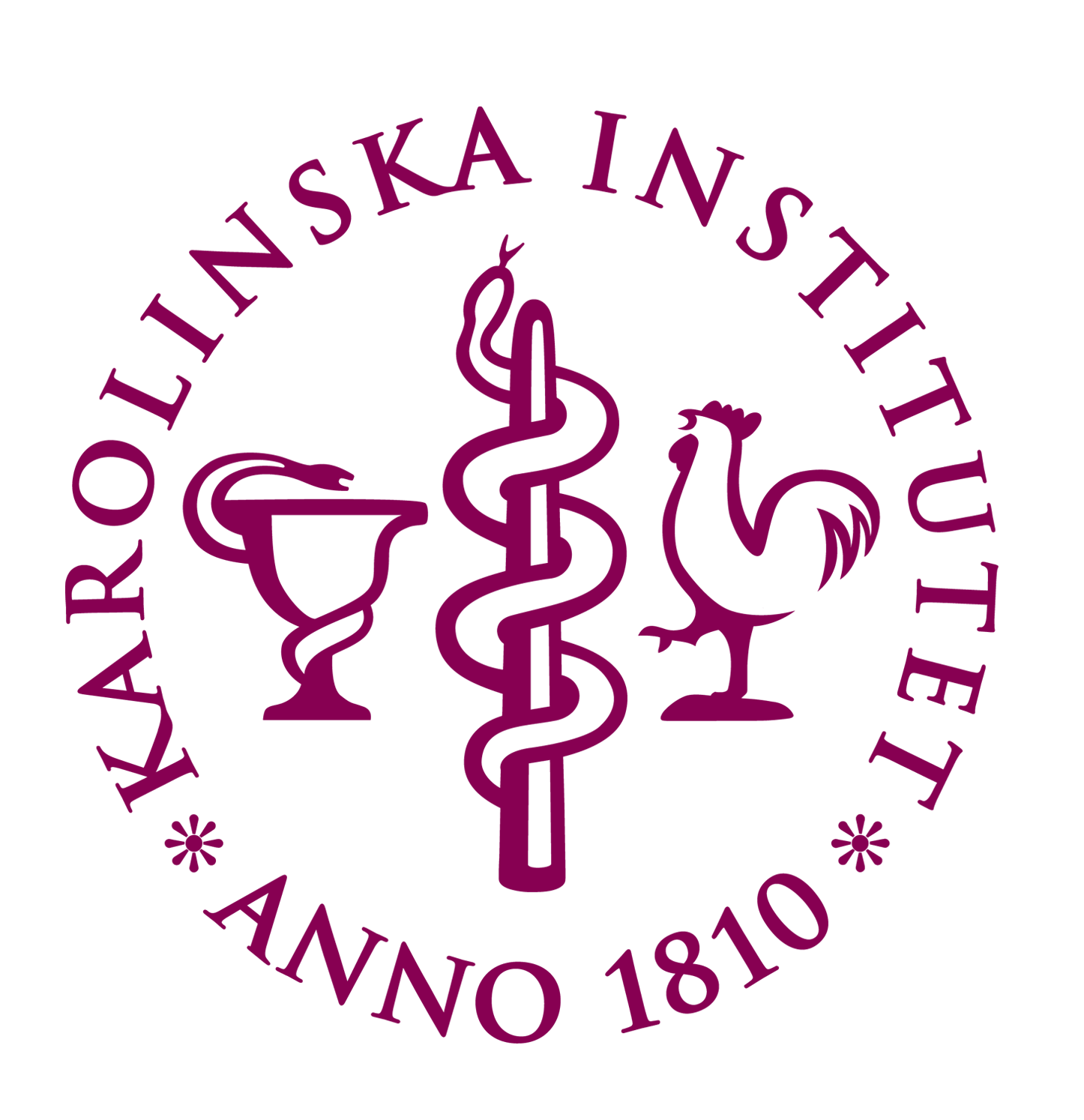 SPARE: Results
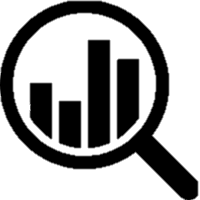 Primary outcome: Children’s mental health 
No differences between conditions
No significant change over time
Secondary outcomes
No differences between conditions
Improvements in whole sample:
Co-parent alcohol consumption
Co-parent severity of dependence

No change in CSOs’ mental health
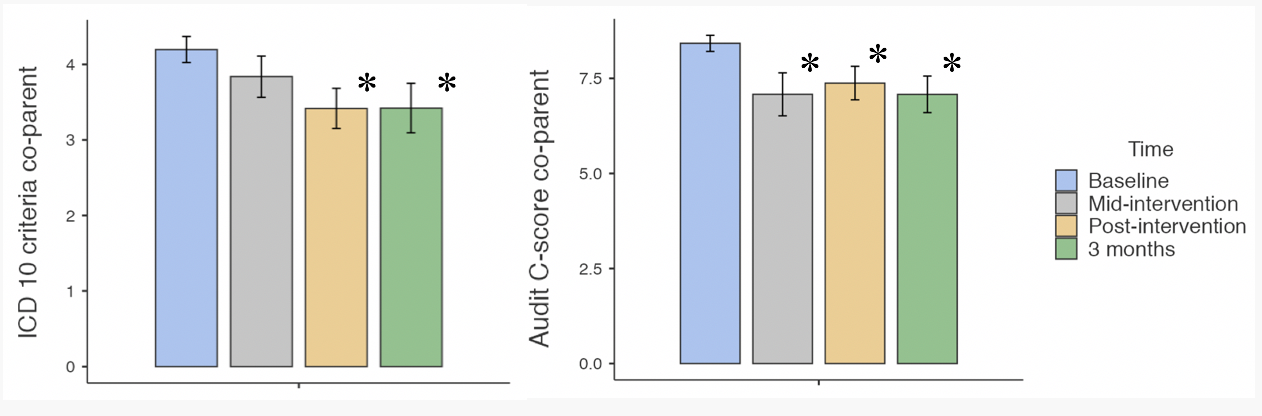 2024-09-19
Siljeholm AFINet
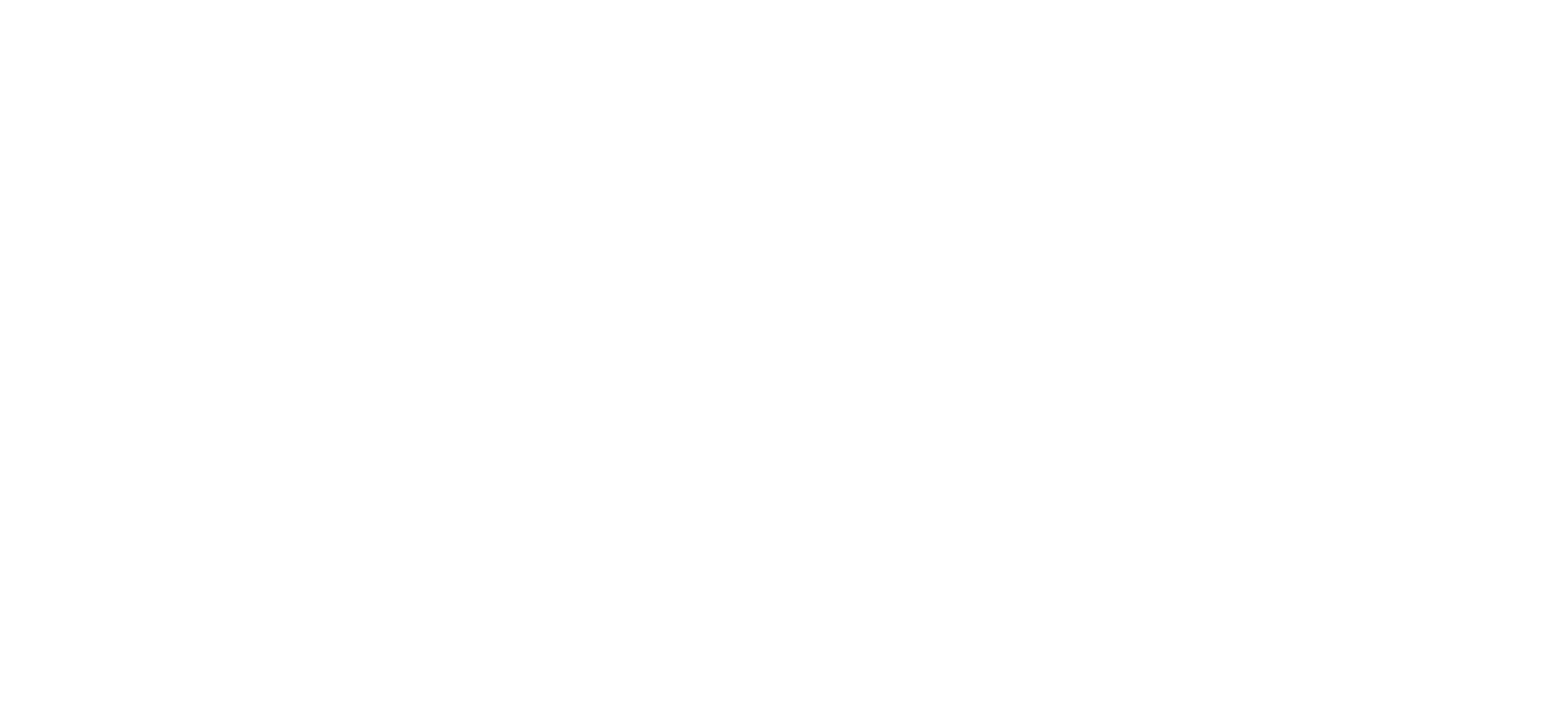 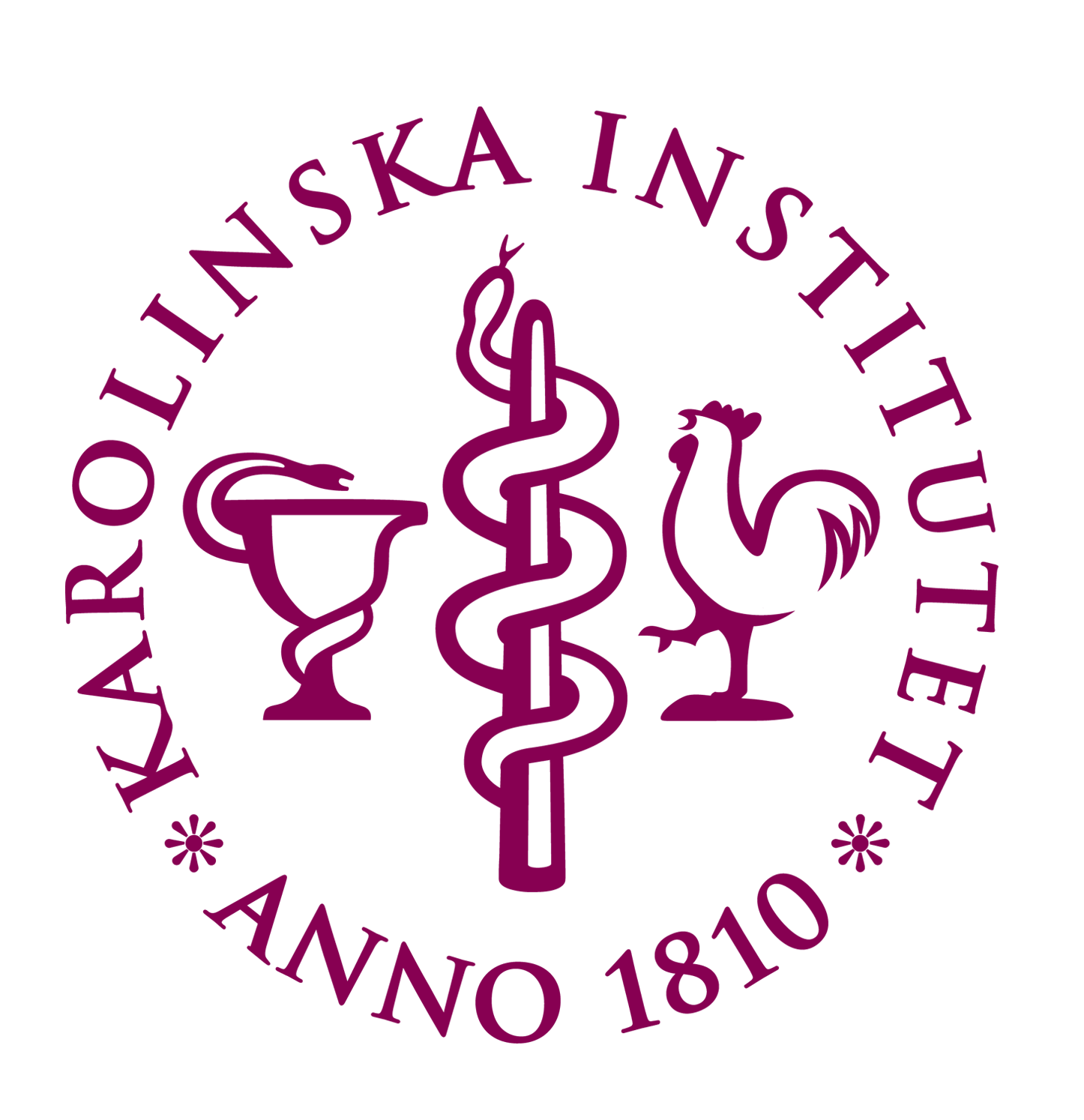 SPARE: Conclusions
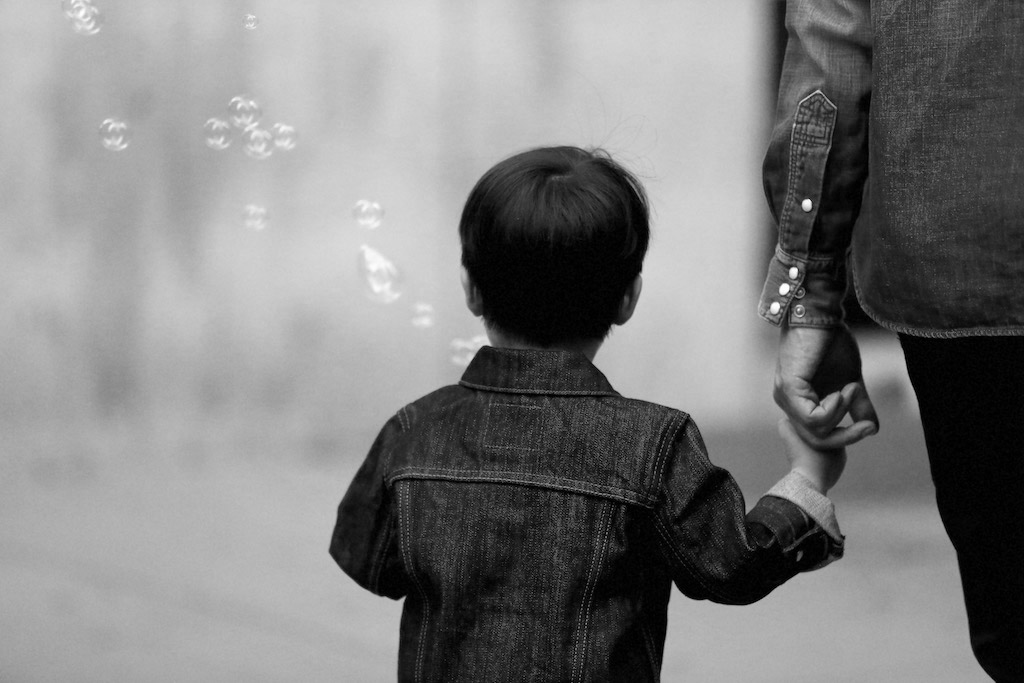 No evidence that SPARE is more efficacious than information material for improving children’s mental health
CSOs rated their children’s mental health as impaired compared to the general population 
Majority of CSOs were ineligible - future studies recommended to focus on CSOs in more affected contexts
2024-09-19
Siljeholm AFINet
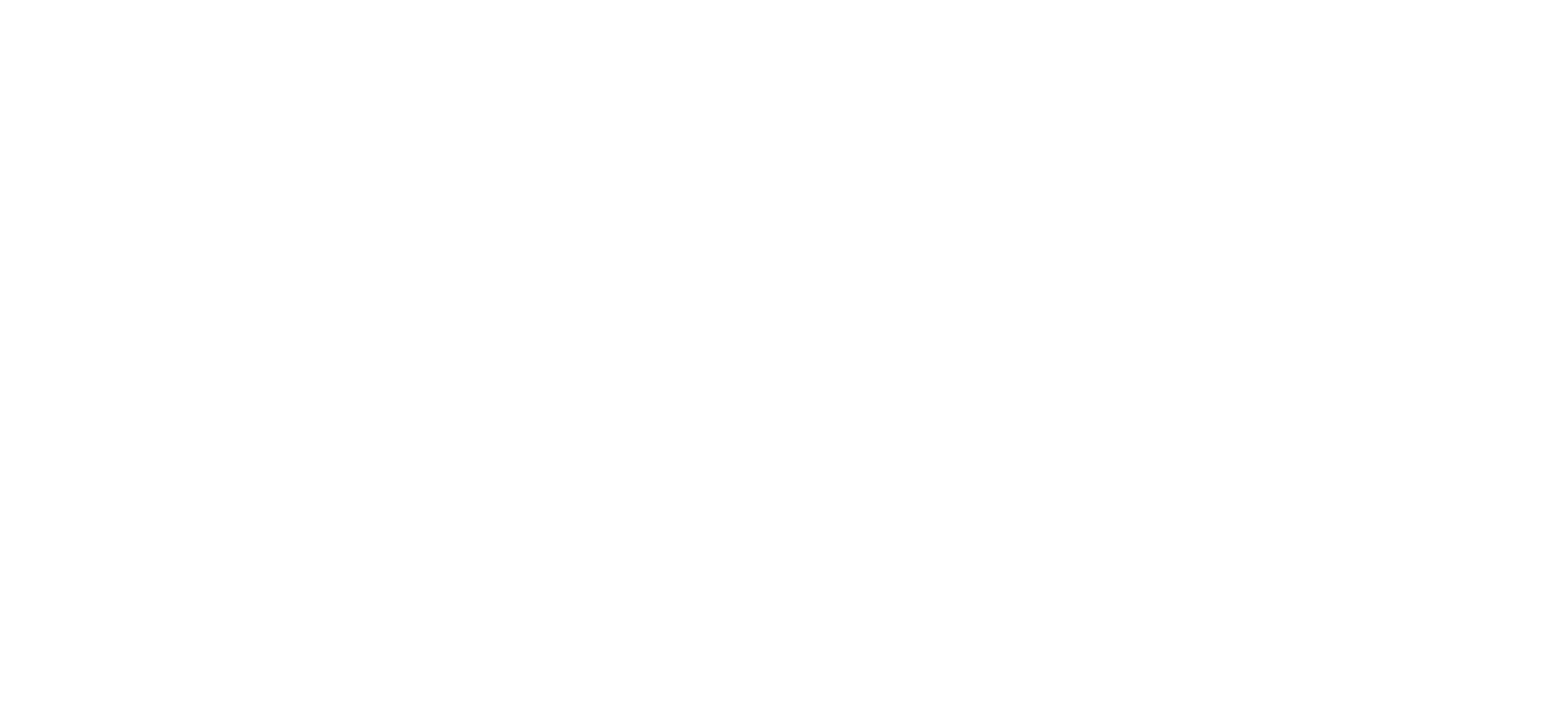 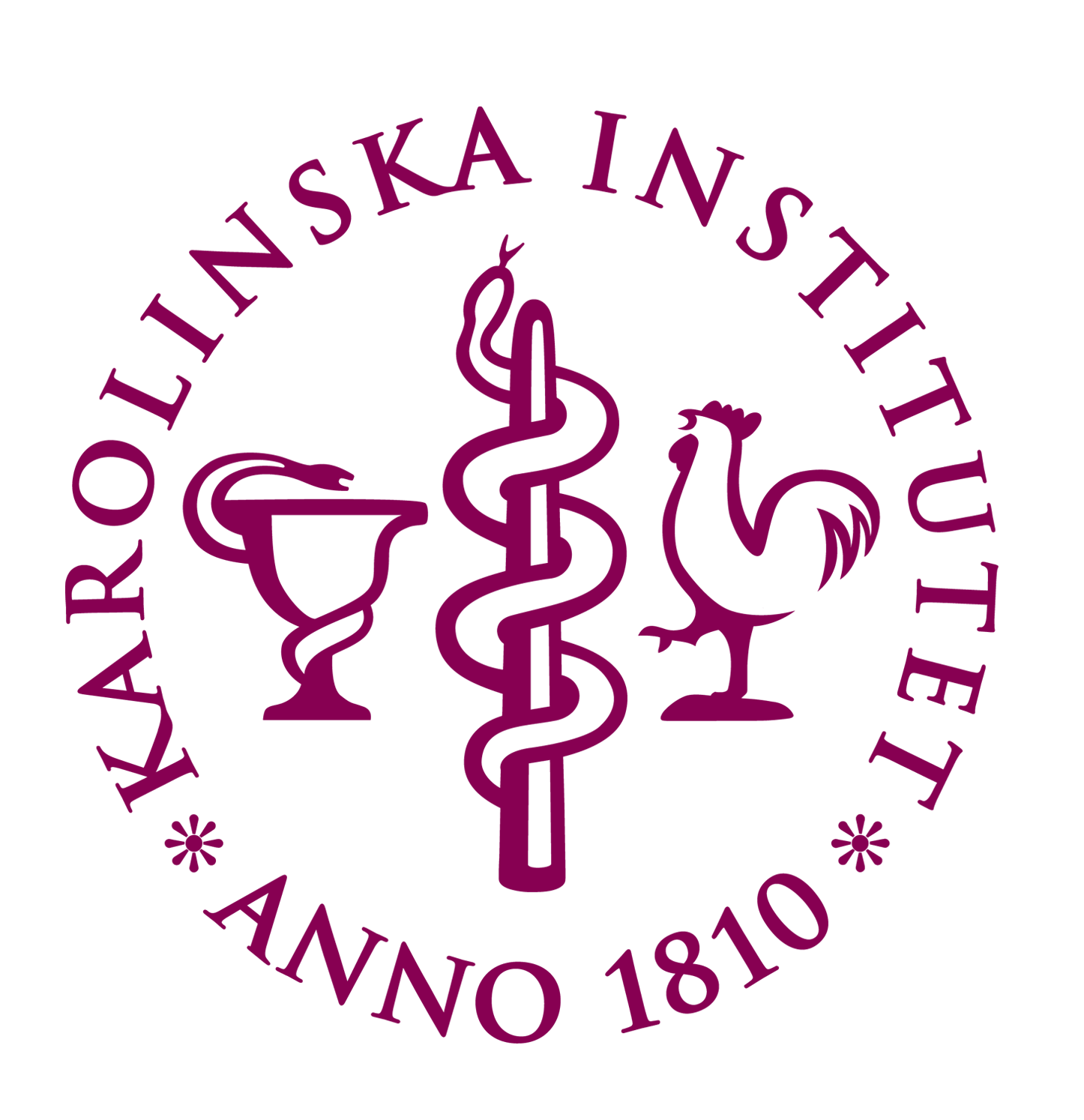 CRAFT for parents: Aims and method
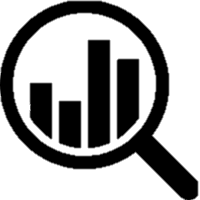 Participants
Parents of a treatment refusing young adult (age: 18-24) with problematic substance use
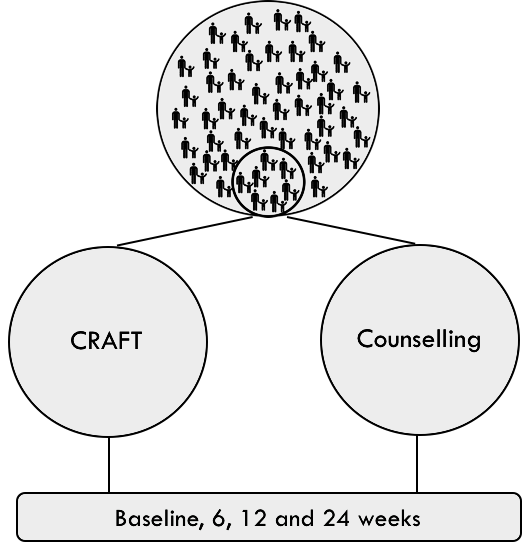 Aim
Investigate efficacy of CRAFT compared to manualized counselling regarding young adult treatment seeking

Primary outcome
Young adult treatment seeking

Secondary outcomes 
Young adult alcohol- and substance use
Parental mental health 
Parental self-efficacy 
Relationship happiness
Funding: Public Health Agency of Sweden, Stockholm County Council (ALF project)
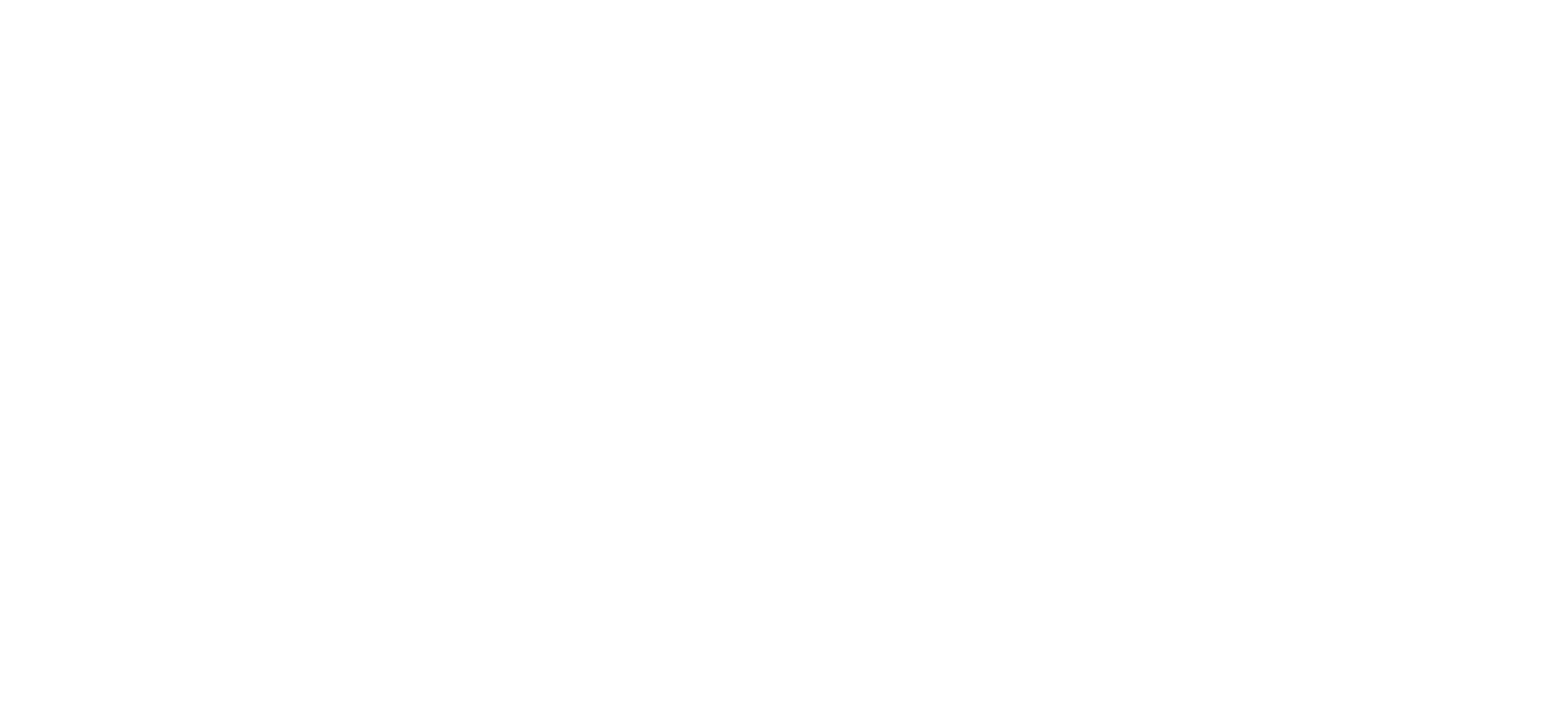 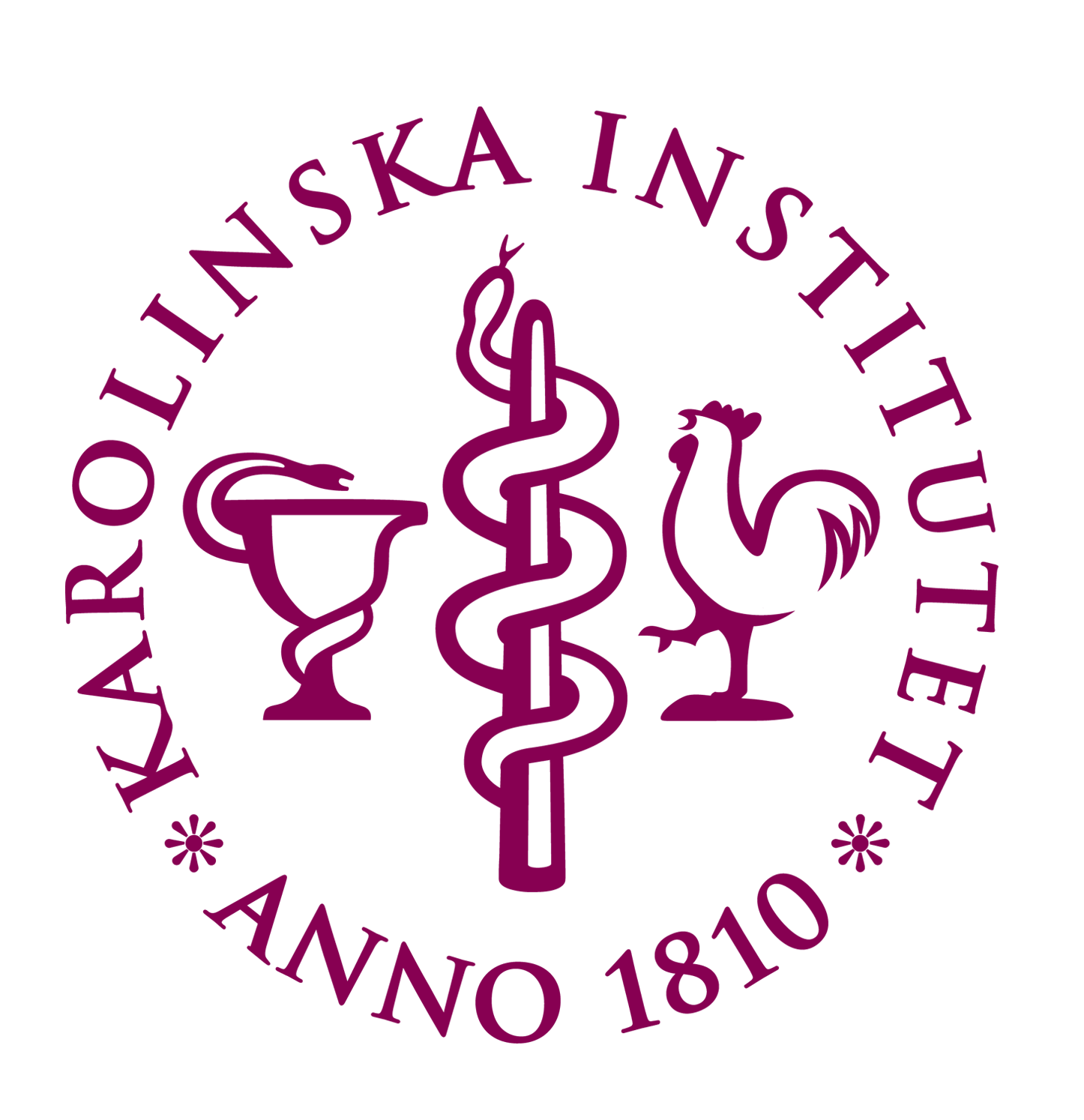 CRAFT for parents: Interventions
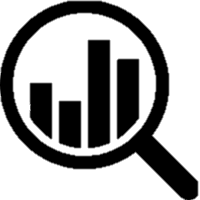 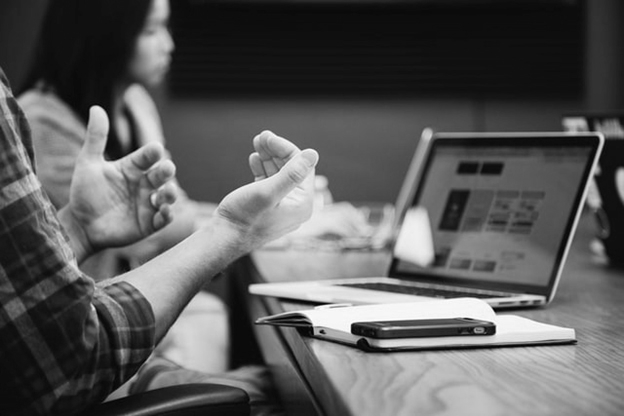 CRAFT
 8 individual sessions, 1/week
 Each session different themes
 Home assignments each week


Counselling
 5 individual sessions
 Each session different themes
 No behavior change home assignments
 1 group session, facts about drugs
Face-to-face            Videoconference
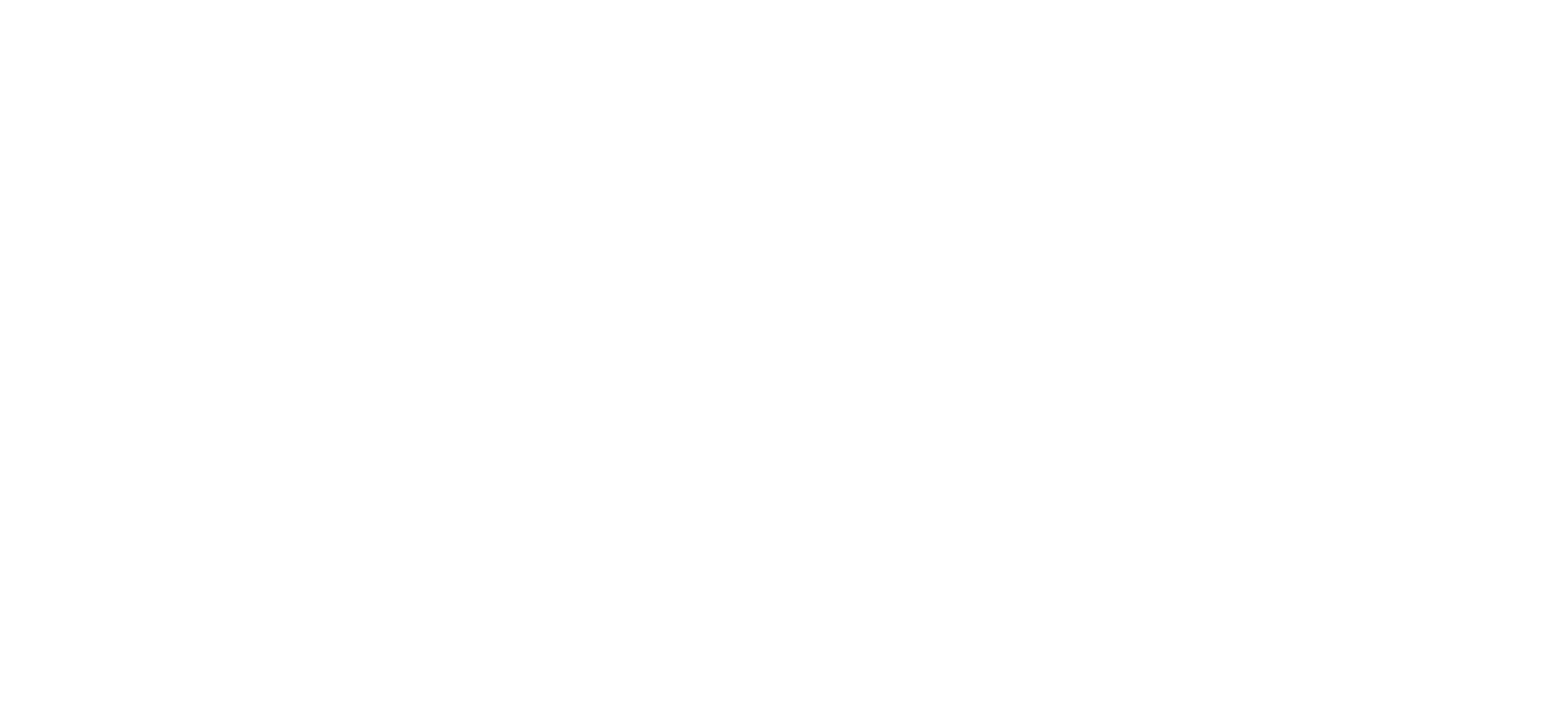 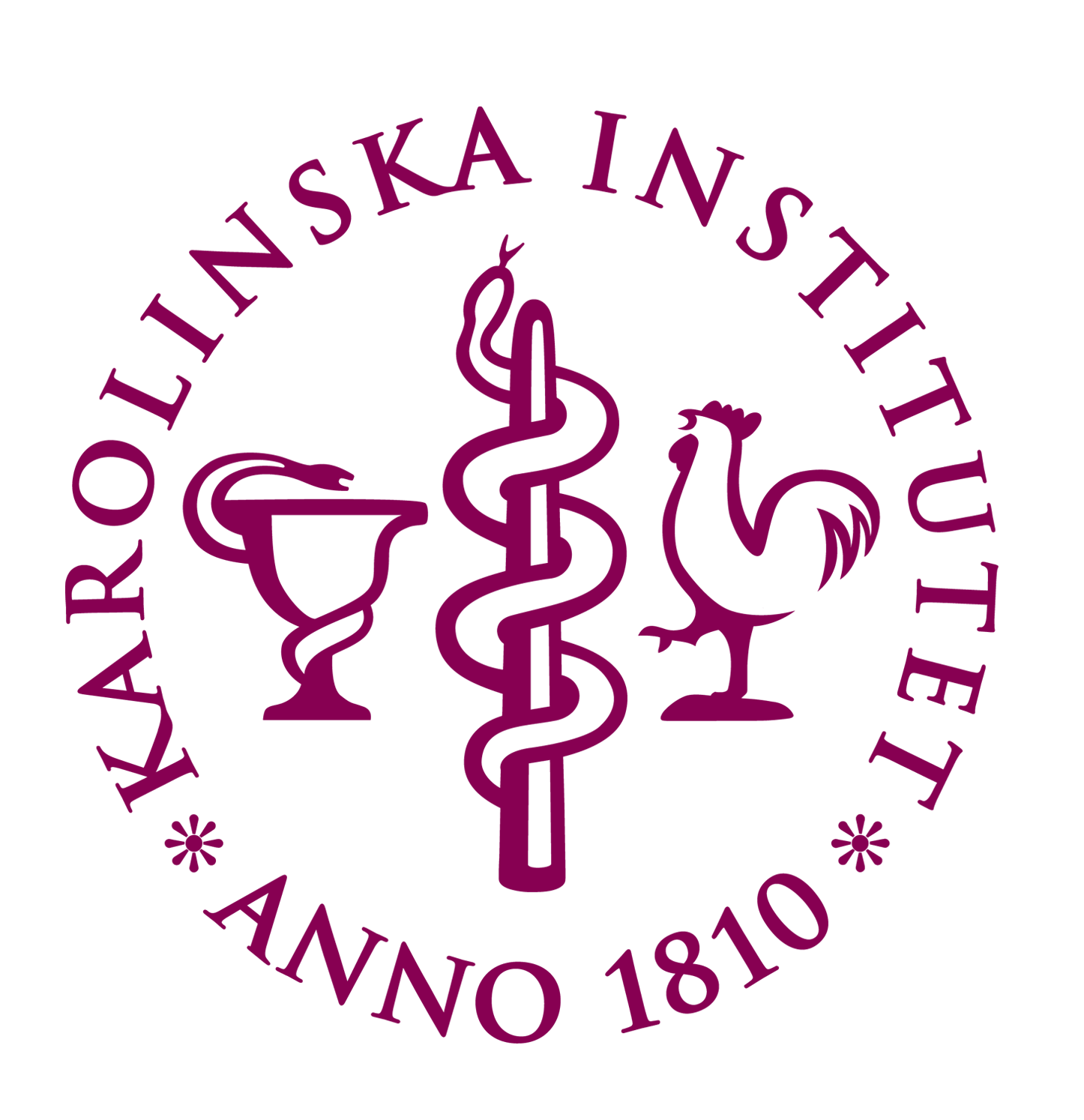 CRAFT for parents: Results - Participants
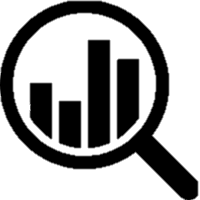 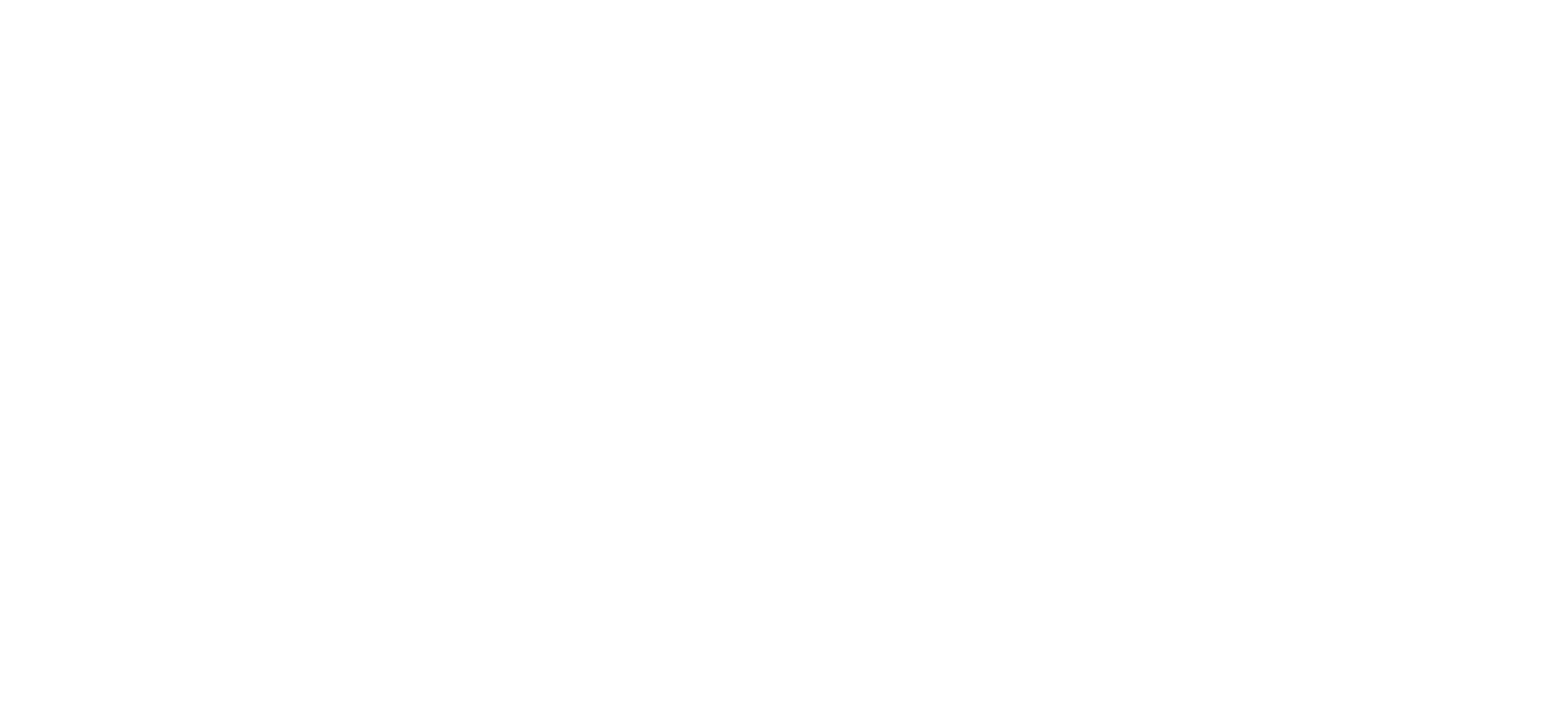 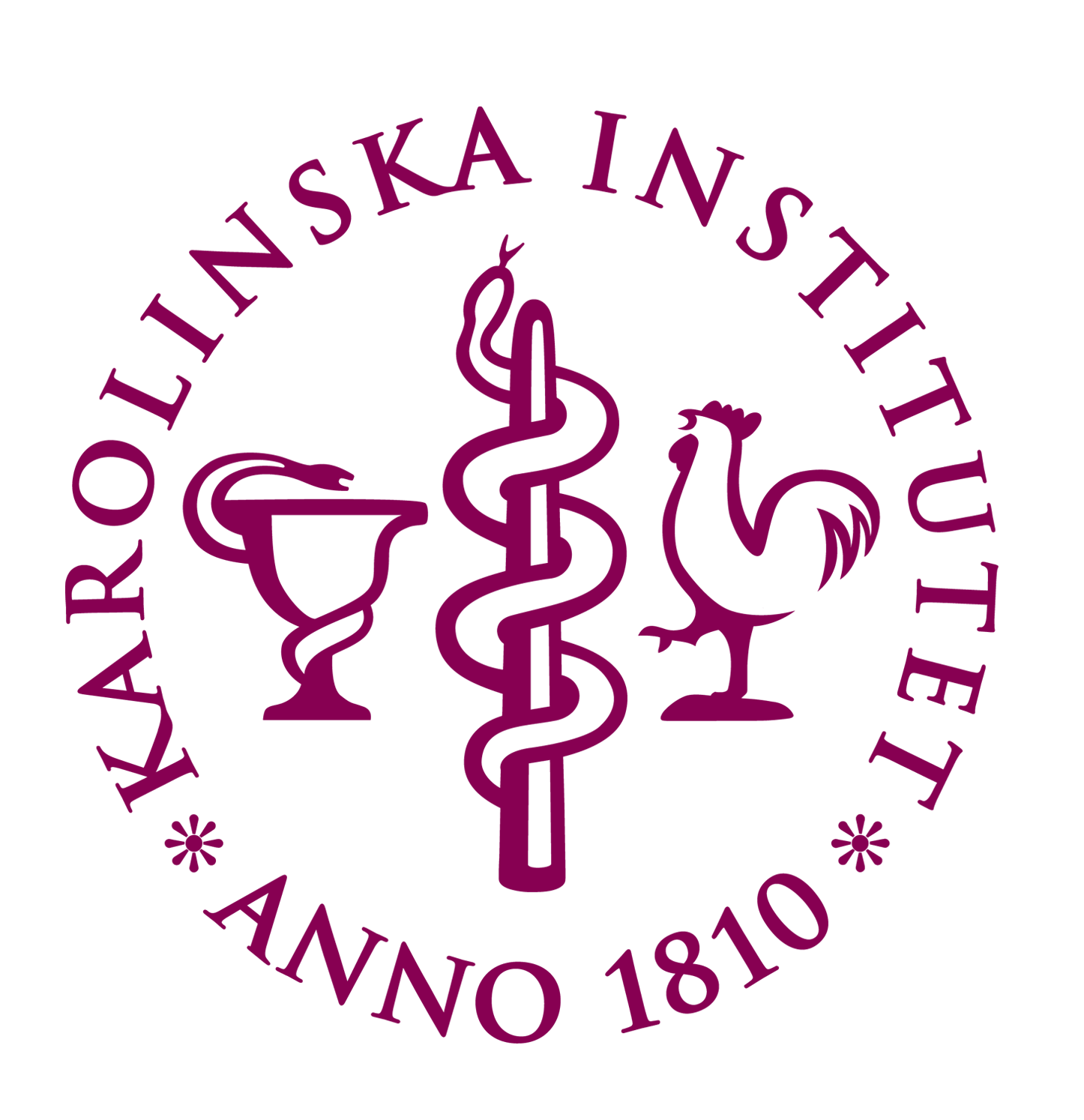 CRAFT for parents: Results
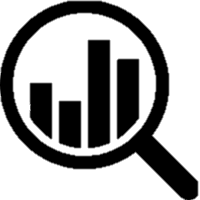 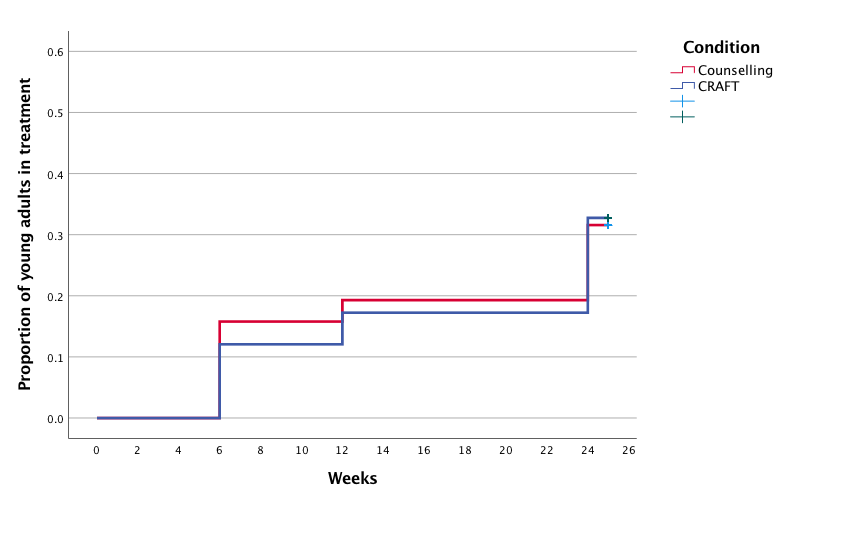 Primary outcome
32% of young adults entered treatment
No difference between conditions 
No difference between face-to-face vs videoconference
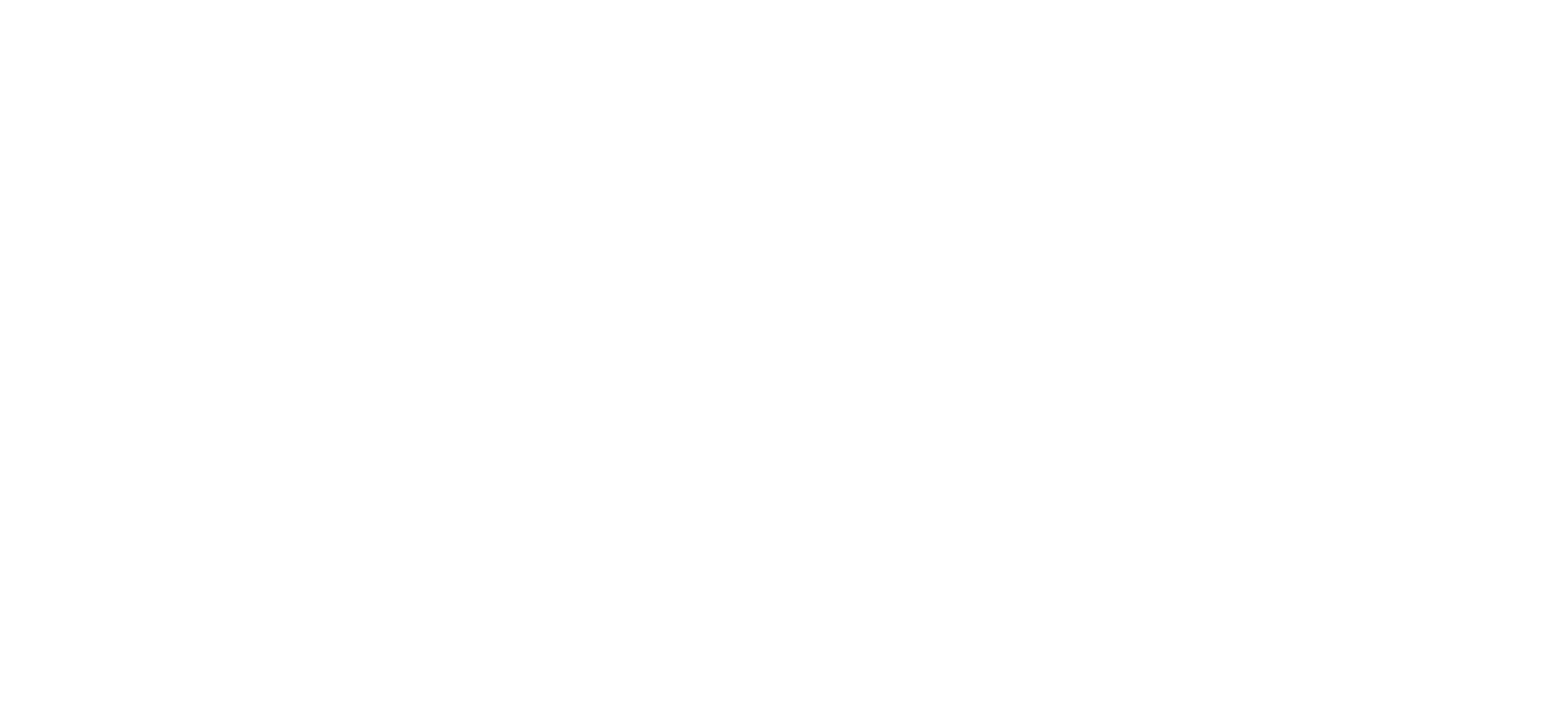 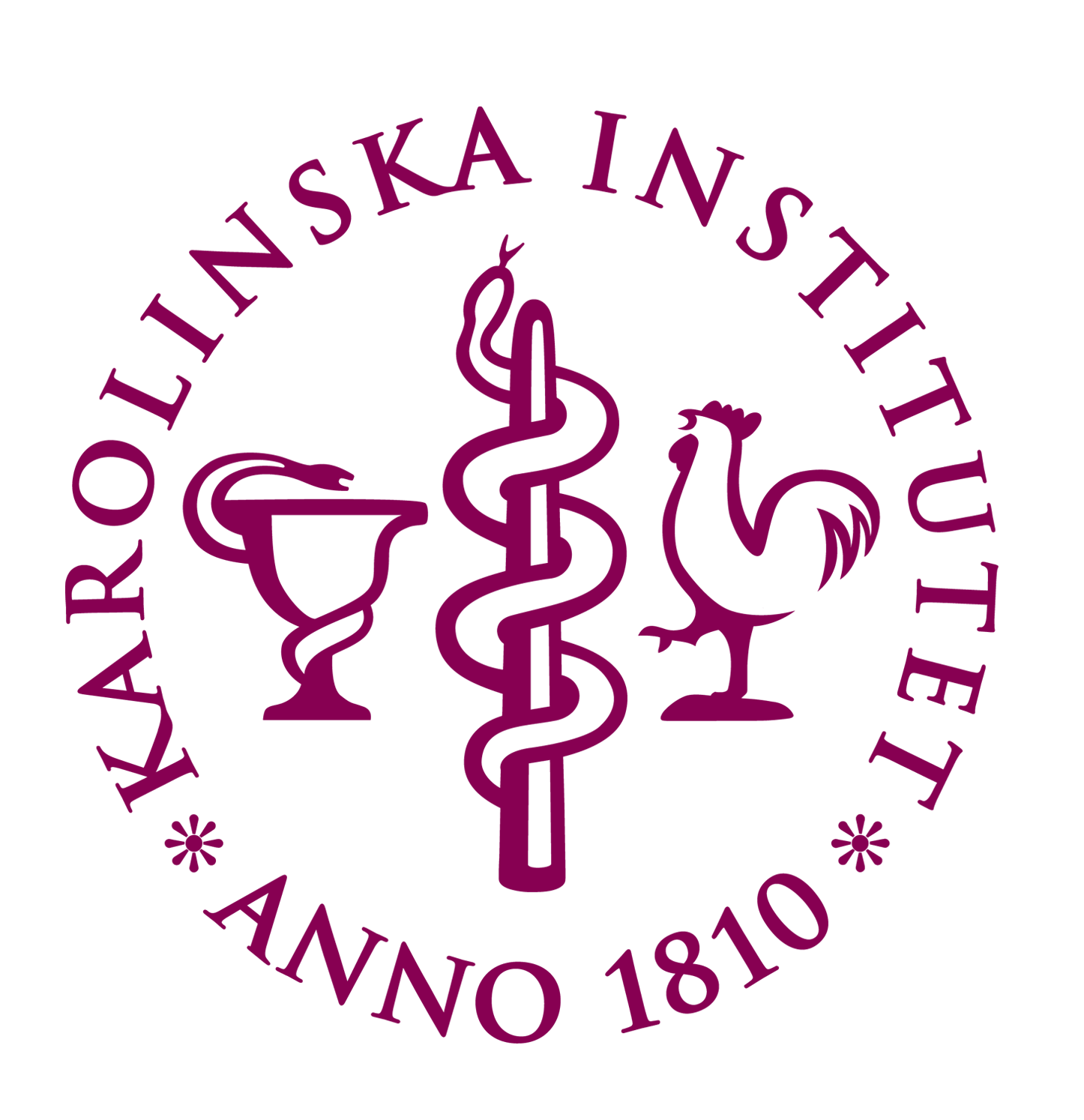 CRAFT for parents: Results
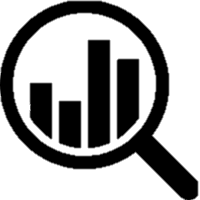 Secondary outcomes
No differences between conditions

Within-group improvements both conditions
Young adult substance use 
CRAFT 49.6% reduction
Counselling 32.7% reduction
Parental self-efficacy
Relationship happiness
No change in parental depression, anxiety or stress
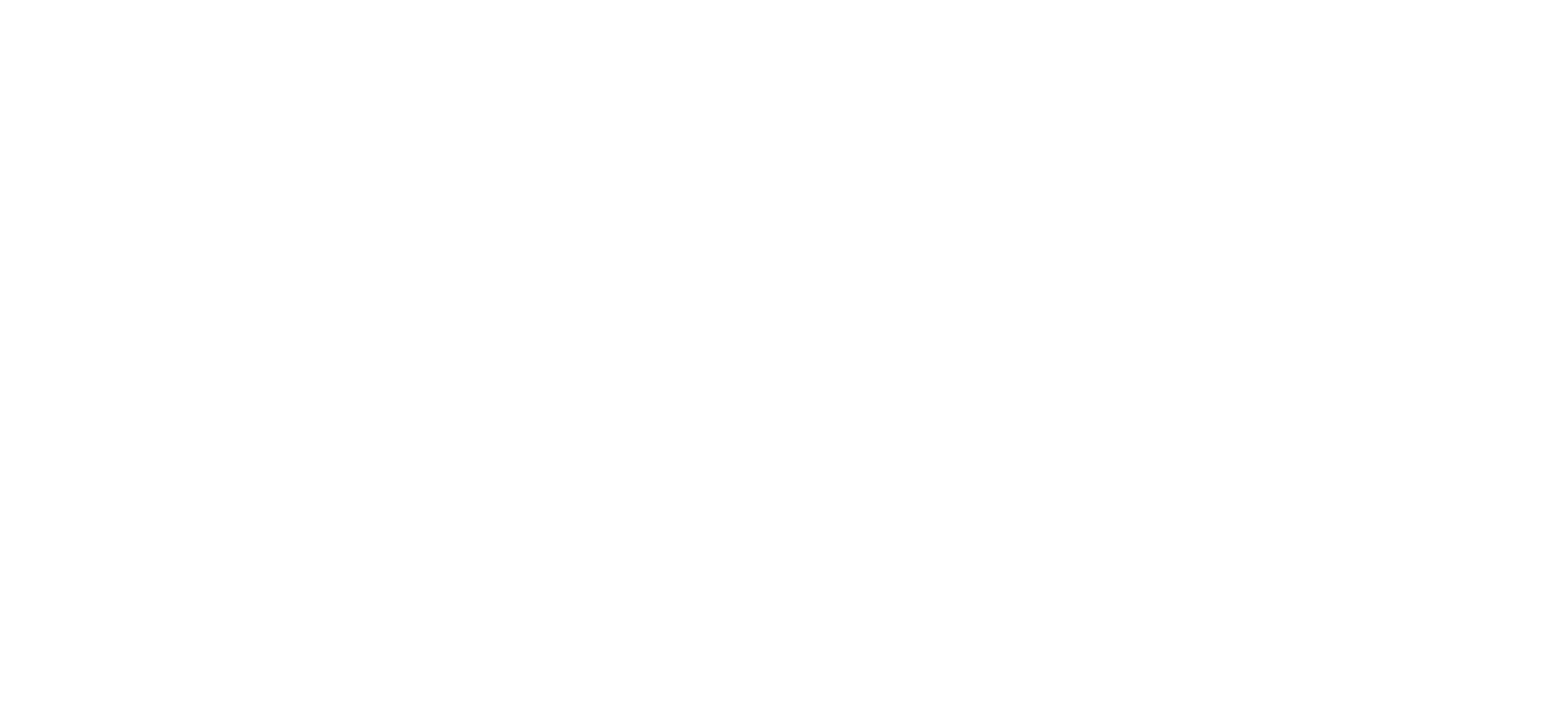 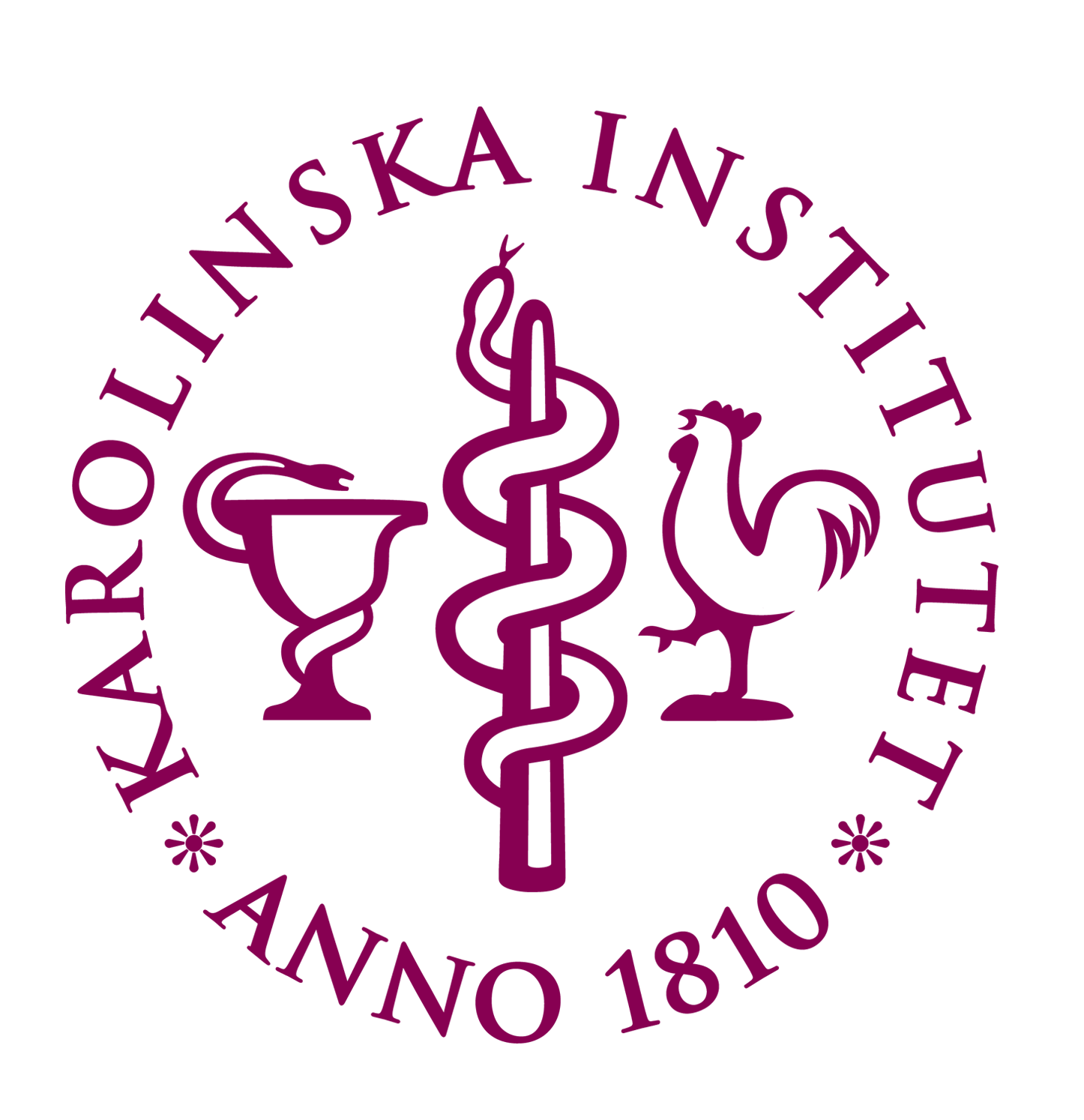 CRAFT for parents: Conclusions
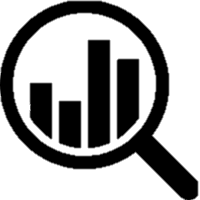 No evidence that CRAFT is more efficacious than manualized counselling regarding young adult treatment seeking 
Suggested that both CRAFT and the manualized counselling program:
Increase treatment-seeking among young adults with problematic alcohol- or substance use 
Decrease young adult use of alcohol and illicit substances
Improve parental self-efficacy
Improve parent – young adult relationship
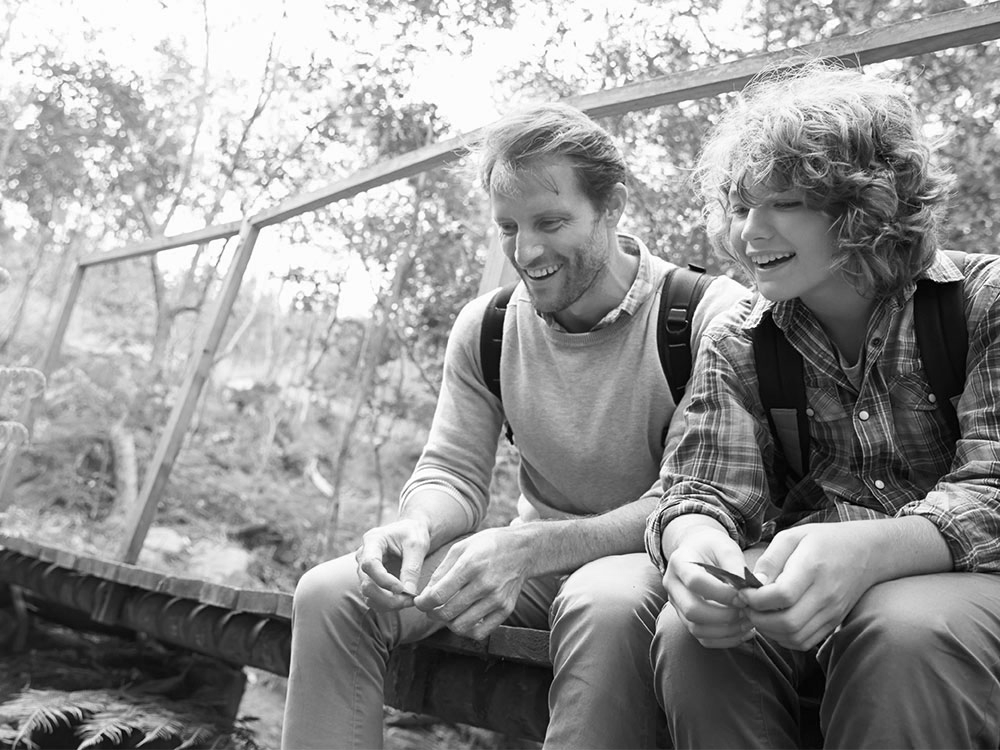 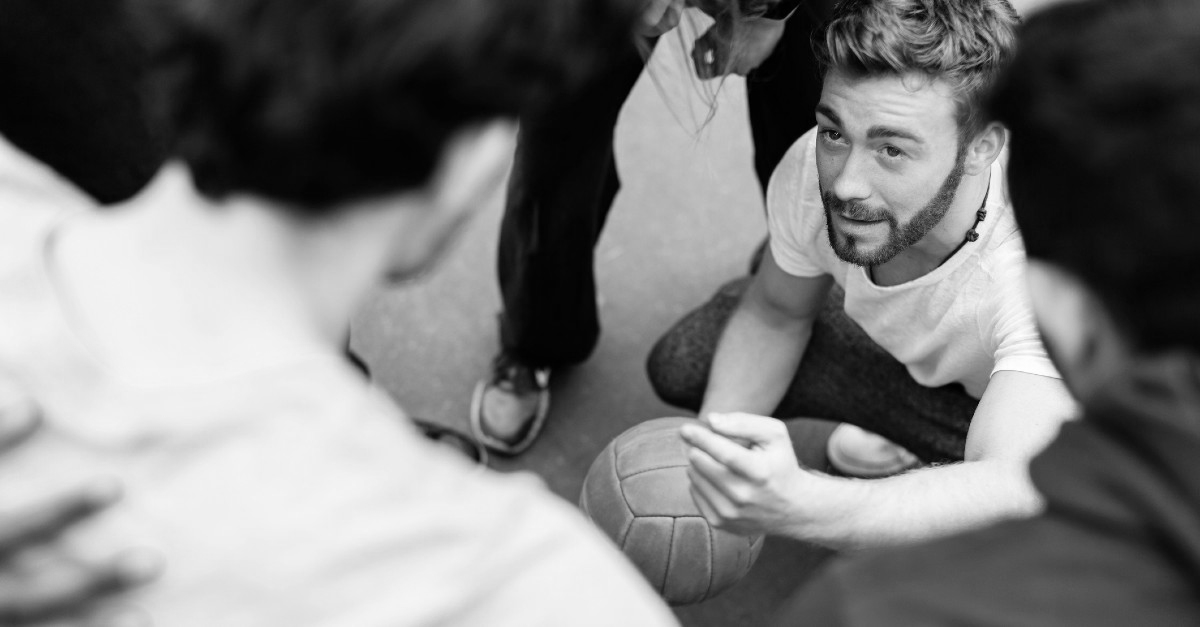 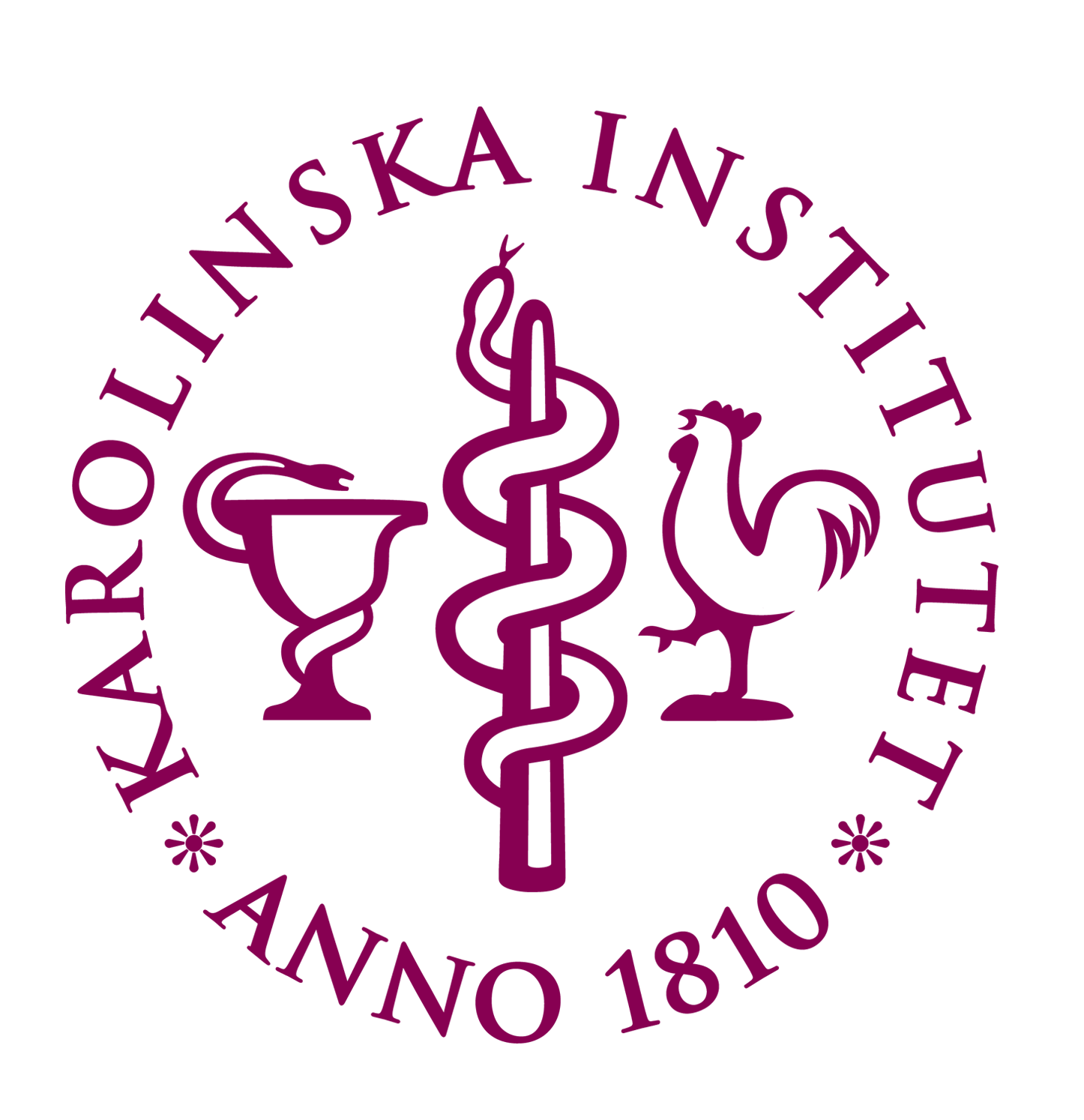 The end
Thank you!
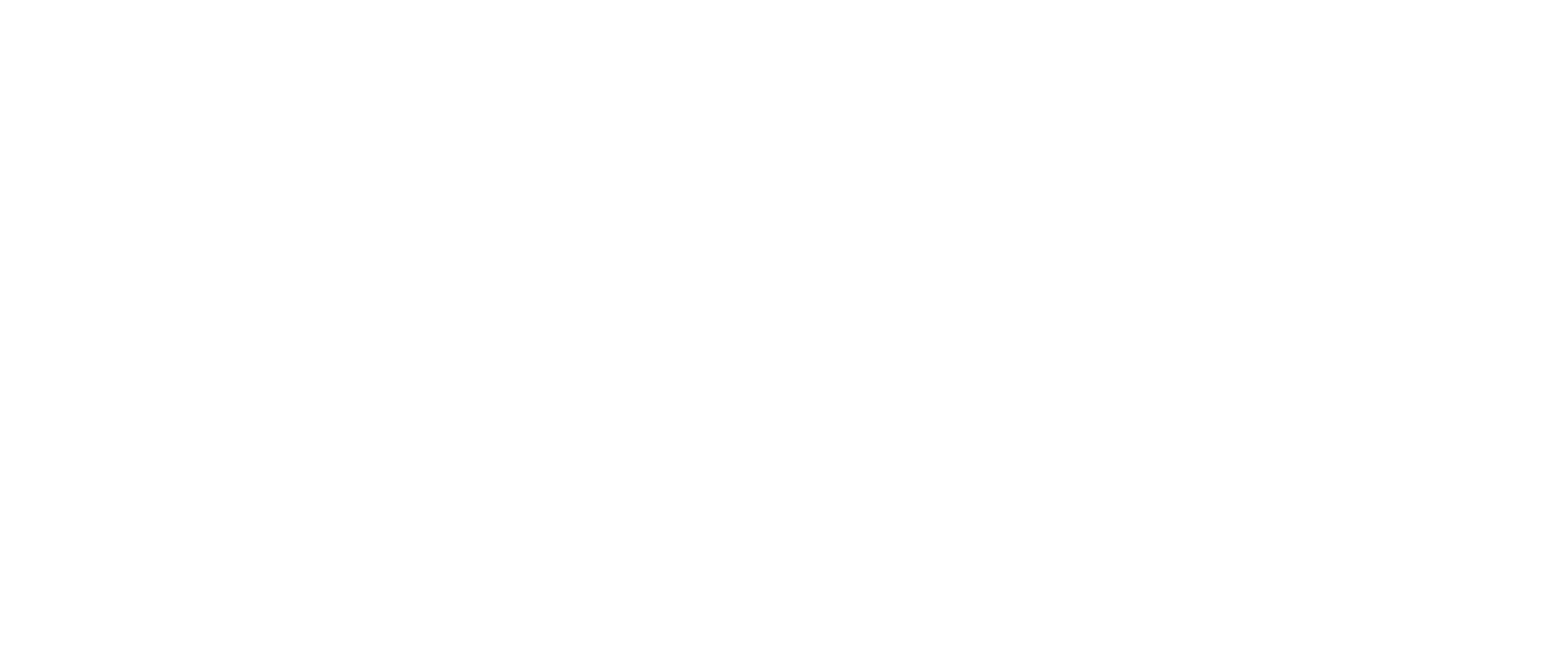 ola.siljeholm@ki.se
2024-09-19
Siljeholm AFINet